Event Building
at 2 MHz and 20 MHz
| Tobias Stockmanns
Event Building with Gaps
t
gap
If the time gap between two adjacent hits of one detectoris larger than a threshold  put all hits between gaps into one event
Question
How good does this work for different interaction rates and different detectors?
2 MHz
20 MHz
STT
MVD
GEM
SciTil
Some Definitions
t
time between events
time inside an event
mixed event
Time Series
20 MHz
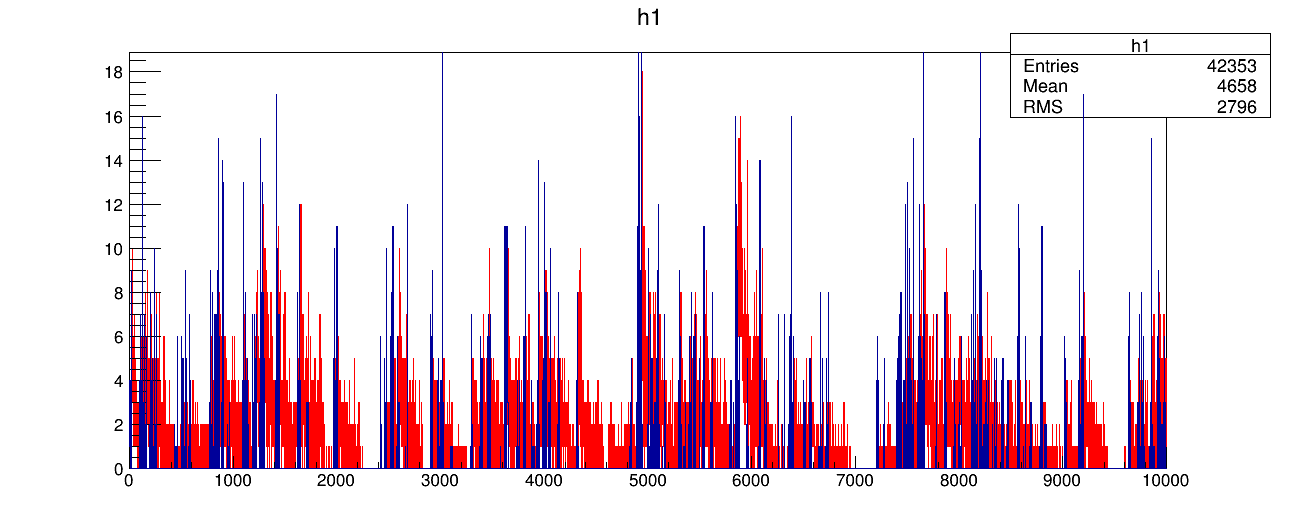 MVD
STT
DPM events
t [ns]
2 MHz
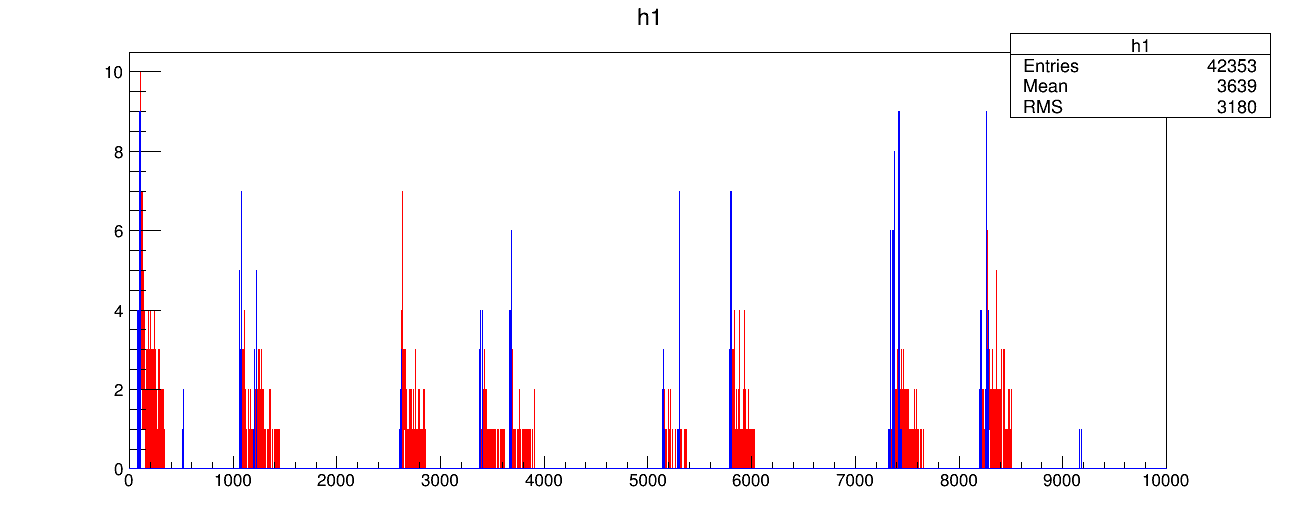 t [ns]
Directly mixed events
Is one event with a lower event number insidea group of hits with a higher event number?
2 MHzall / prim. only
20 MHz / 2 MHz
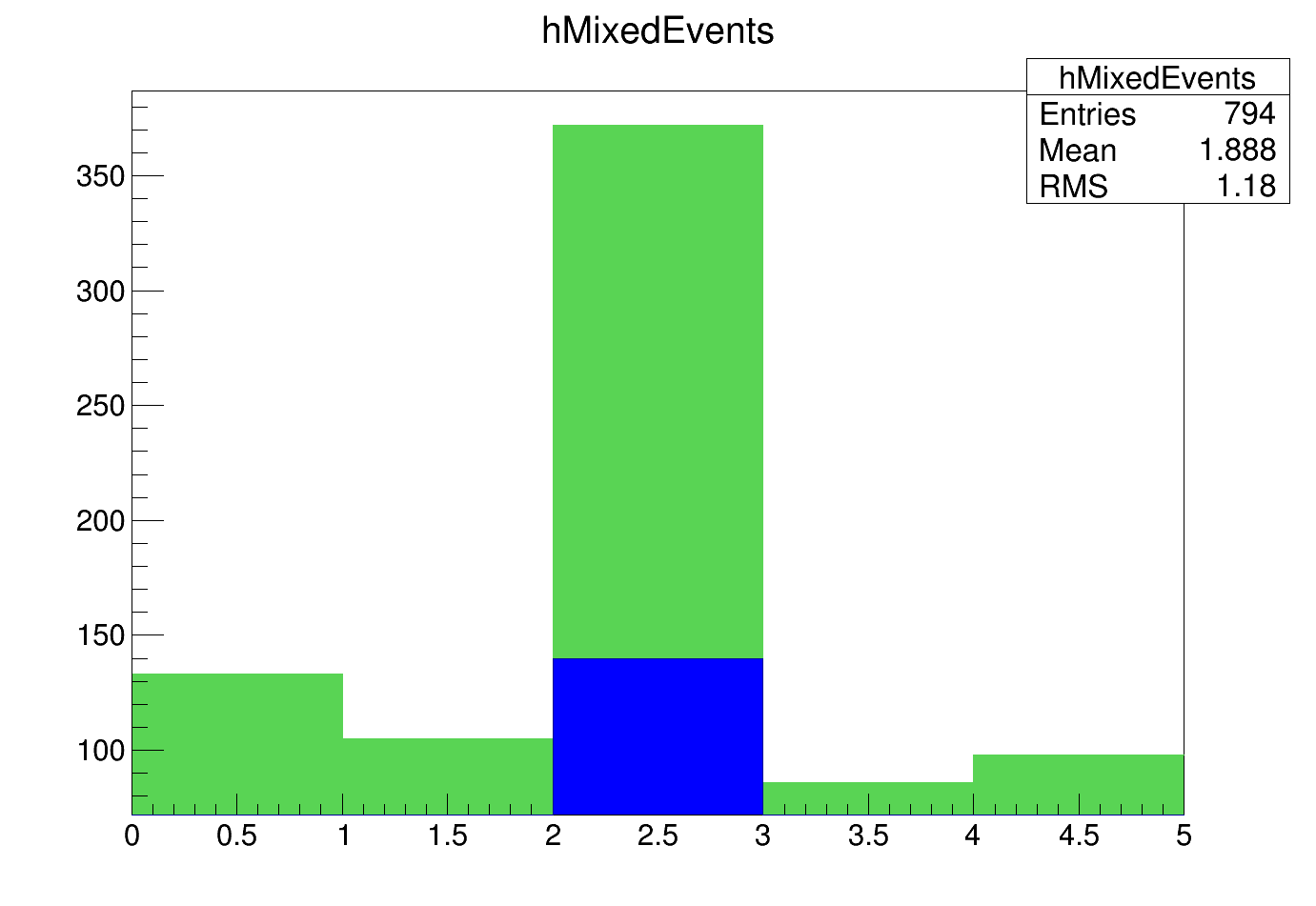 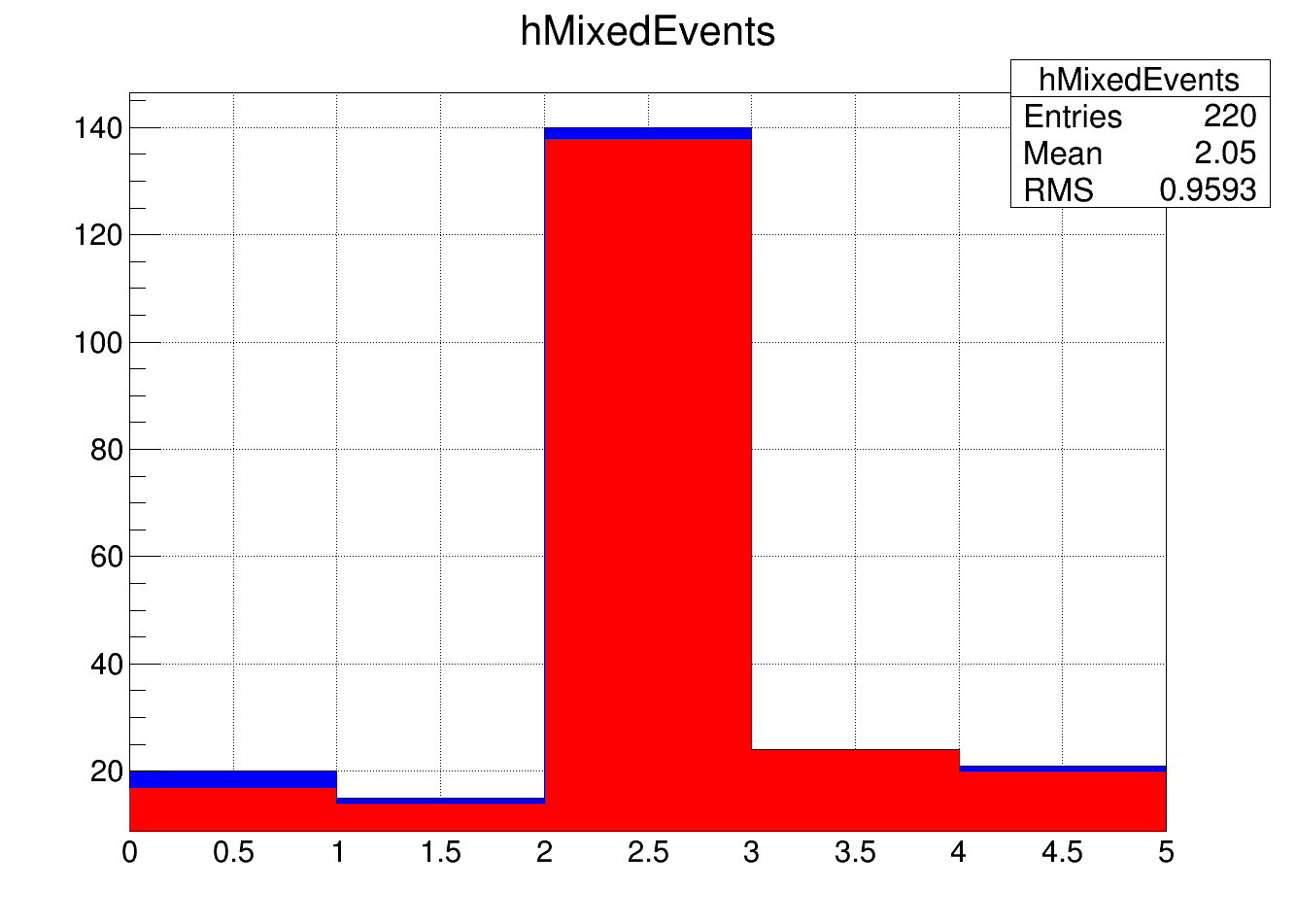 all
20 MHz
prim
2 MHz
MVDstrip
STT
GEM
SciTil
MVDstrip
STT
GEM
SciTil
MVDpixel
MVDpixel
500 DPM events
Mixed events
t
mixed event
No mixed event but events not separable by gap
MVD Pixel
Time between two events 20 MHz
Time between two hits in one event
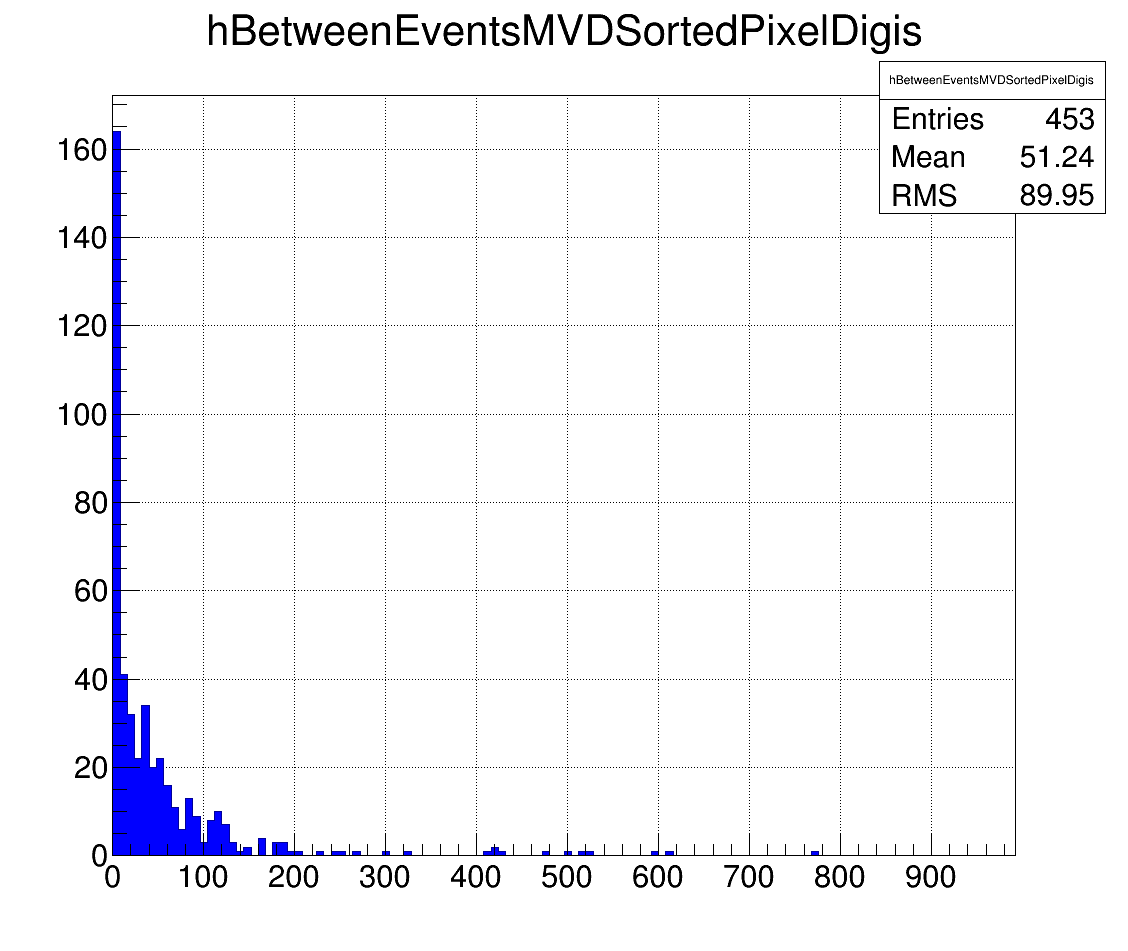 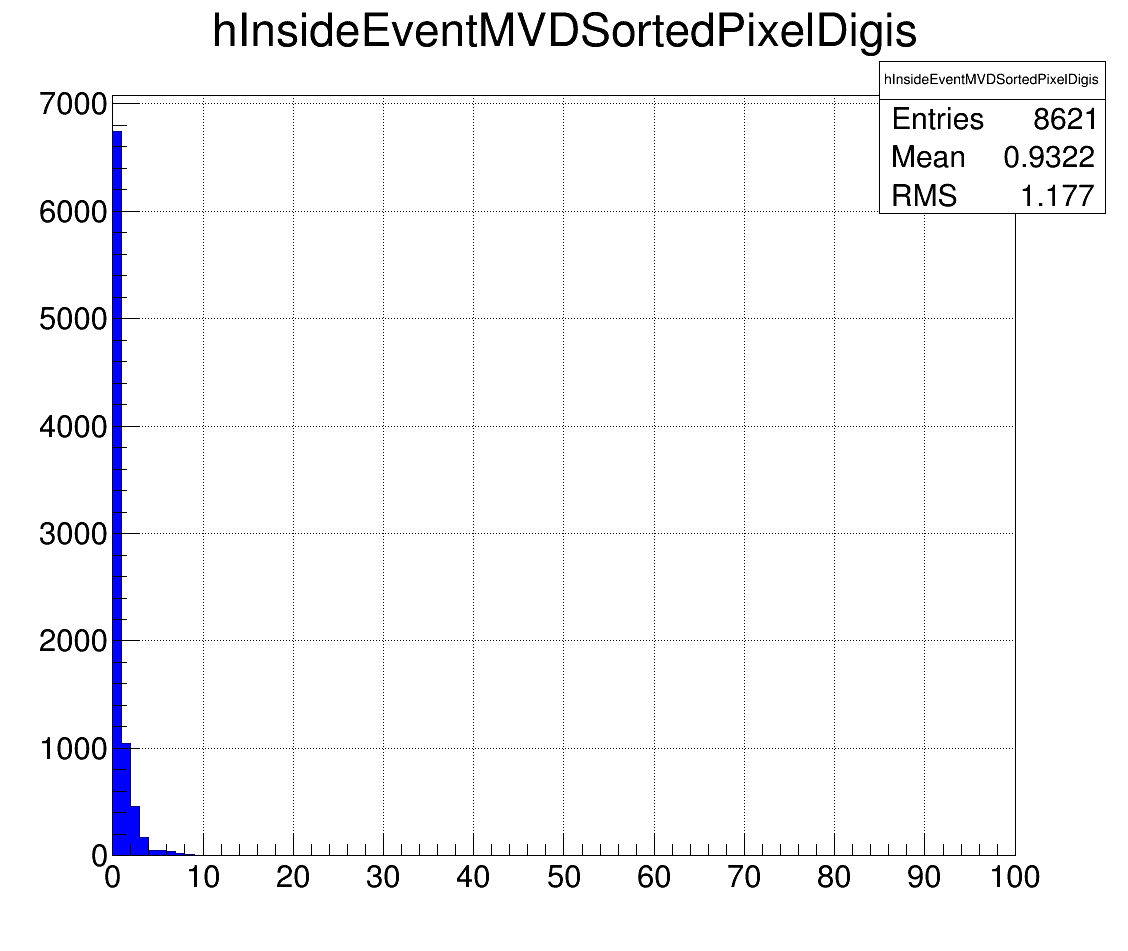 Length of one event
Time between two events 2 MHz
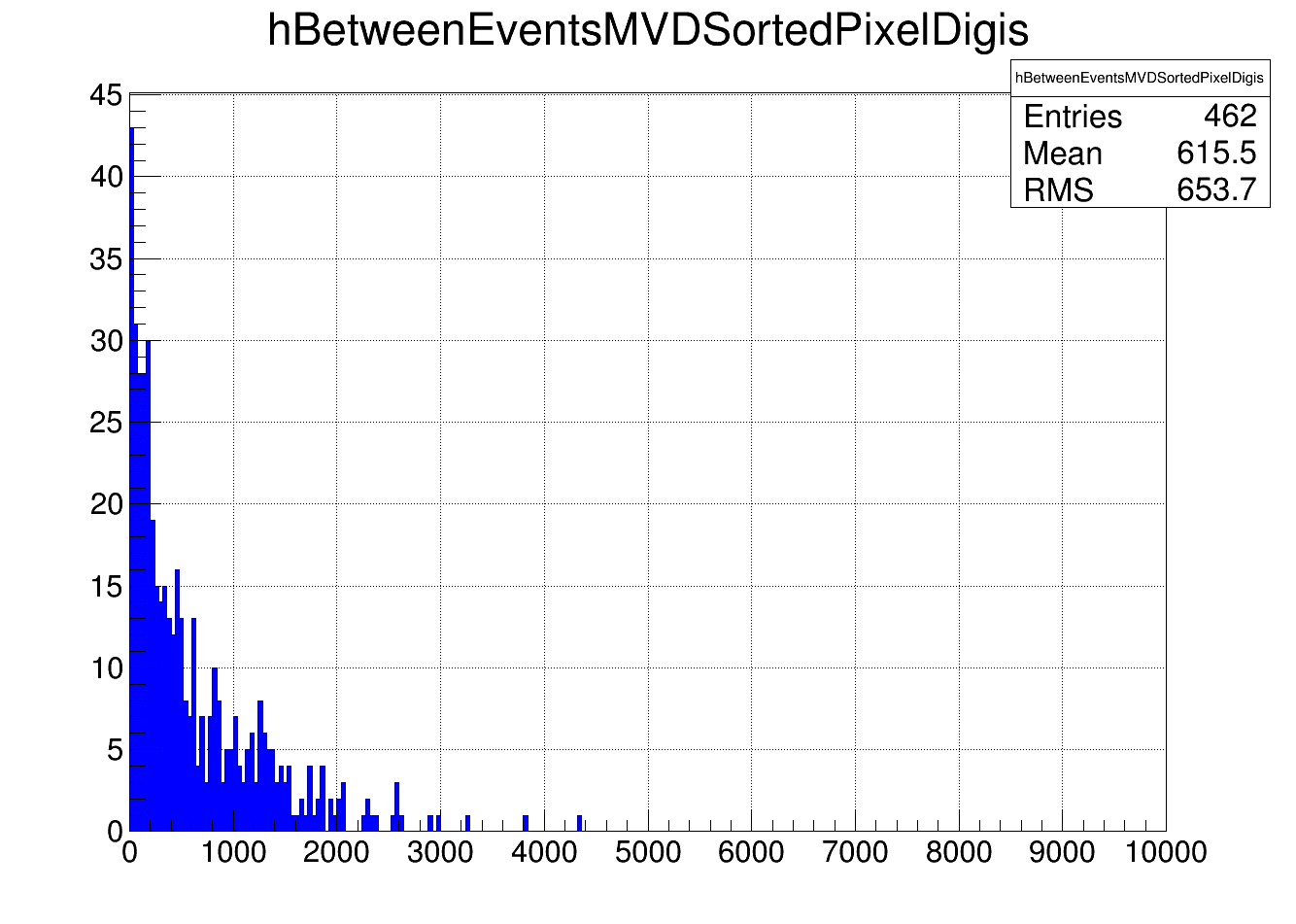 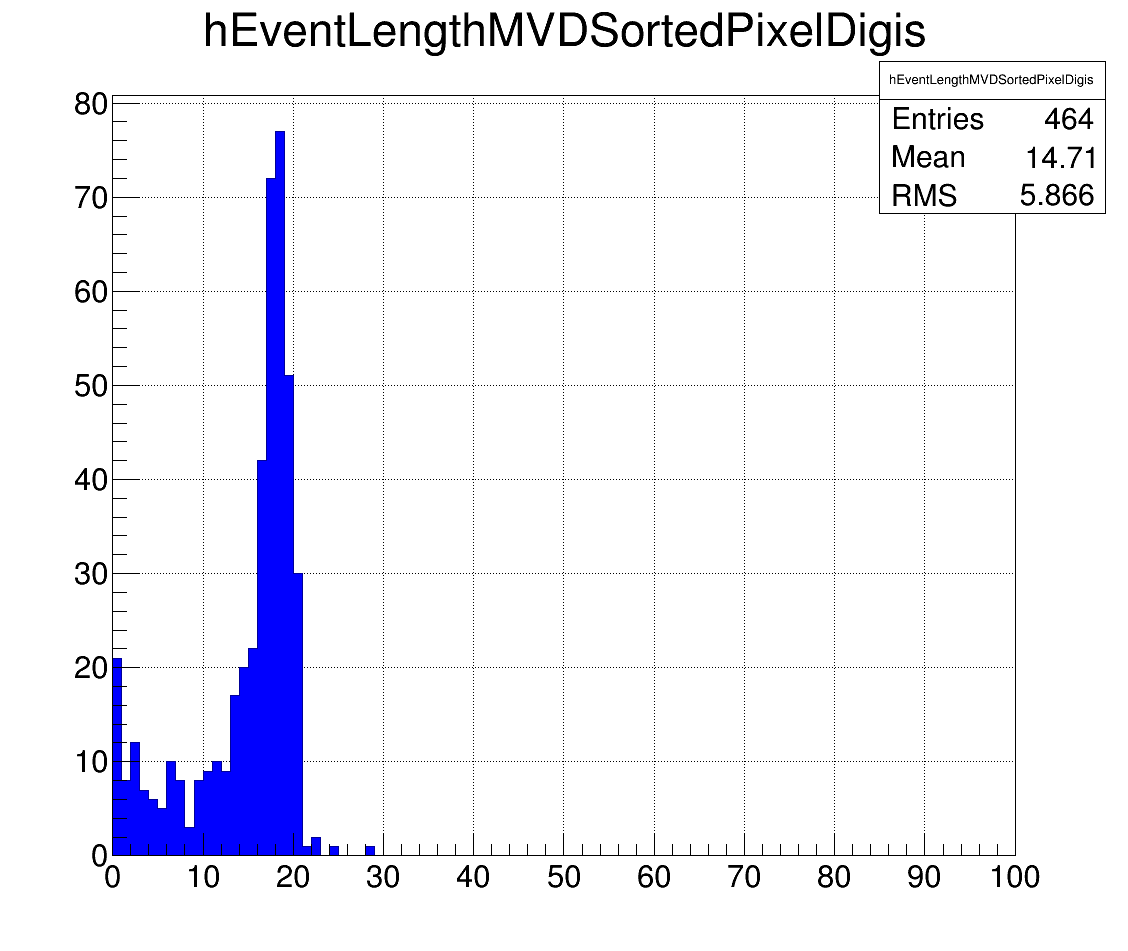 Different scale!
MVD Pixel
Time between two events 20 MHz
Time between two hits in one event
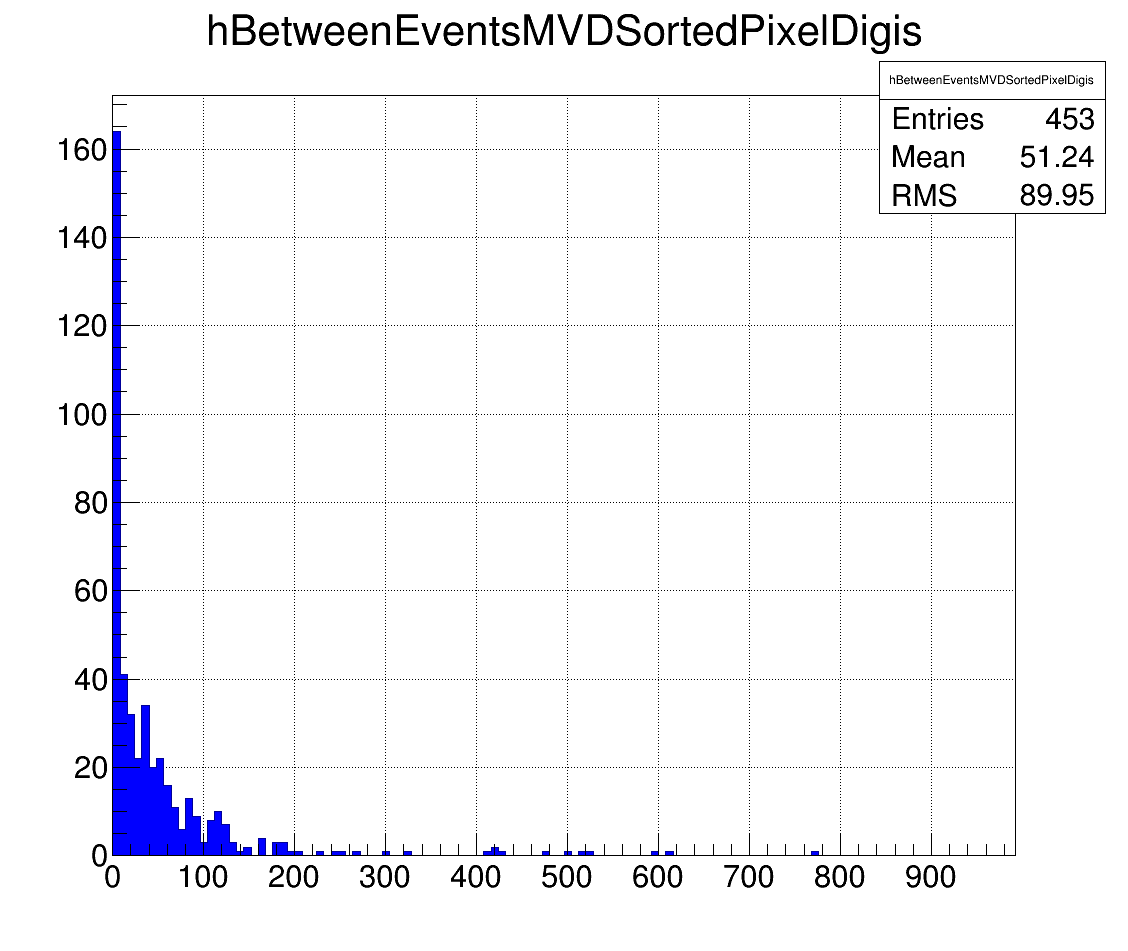 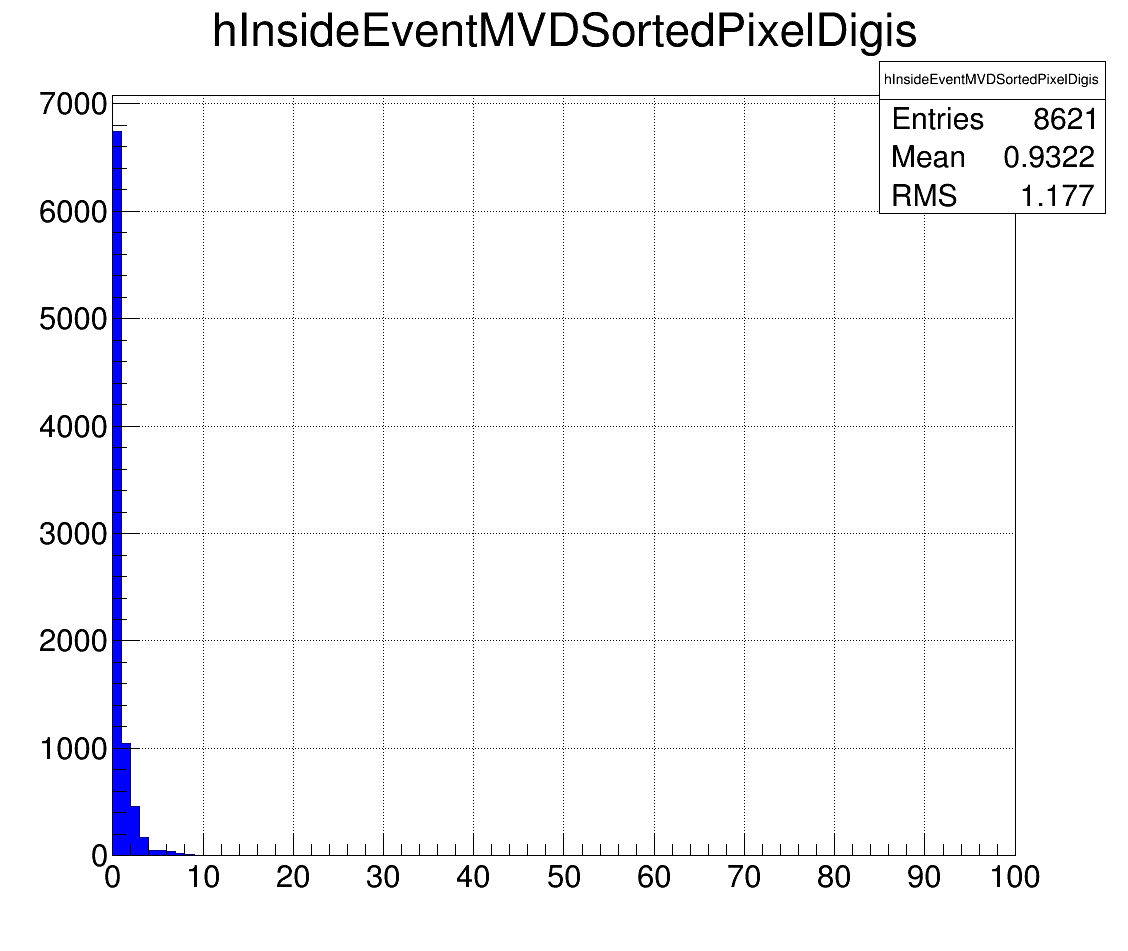 Integral in %
Integral of time between events in %
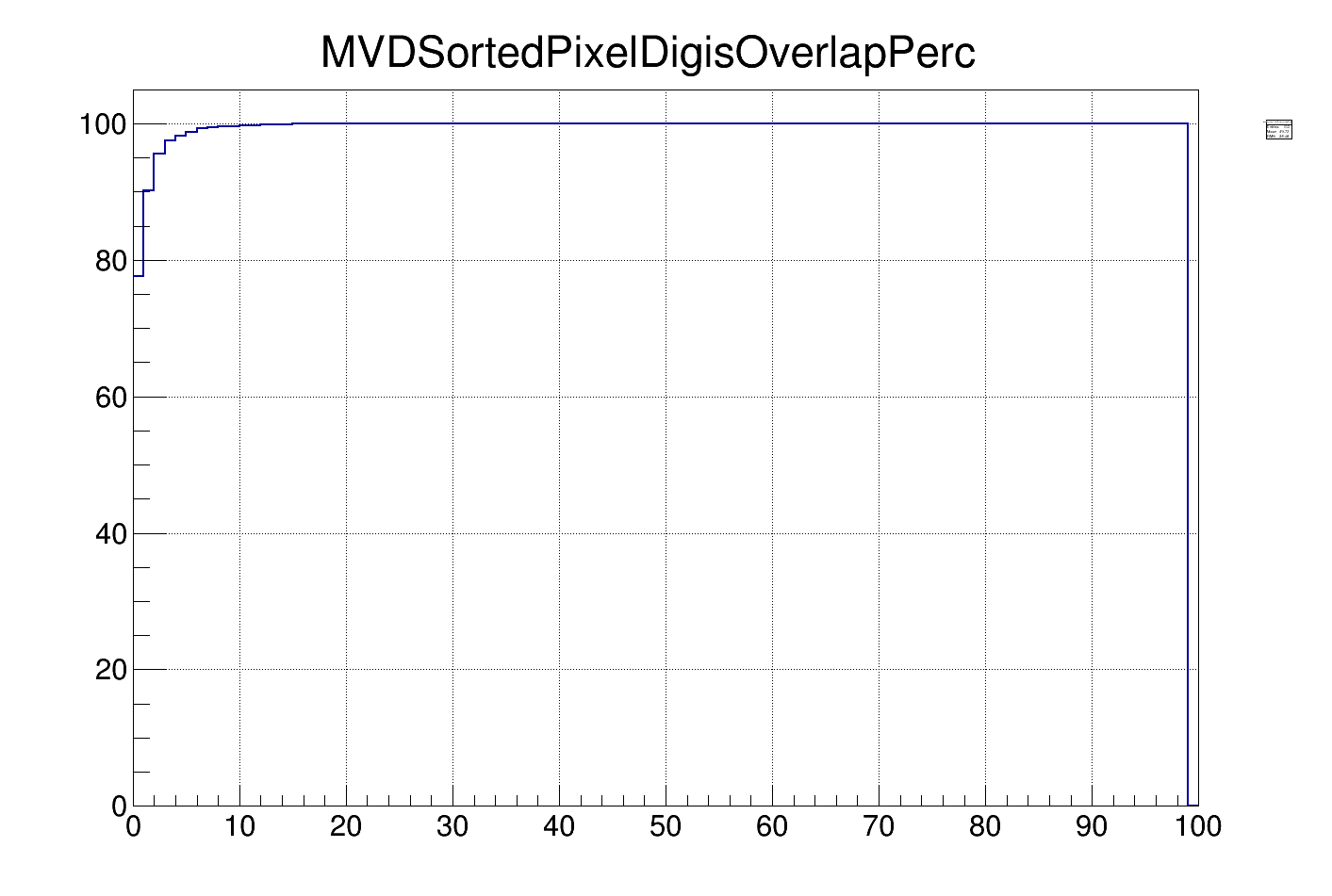 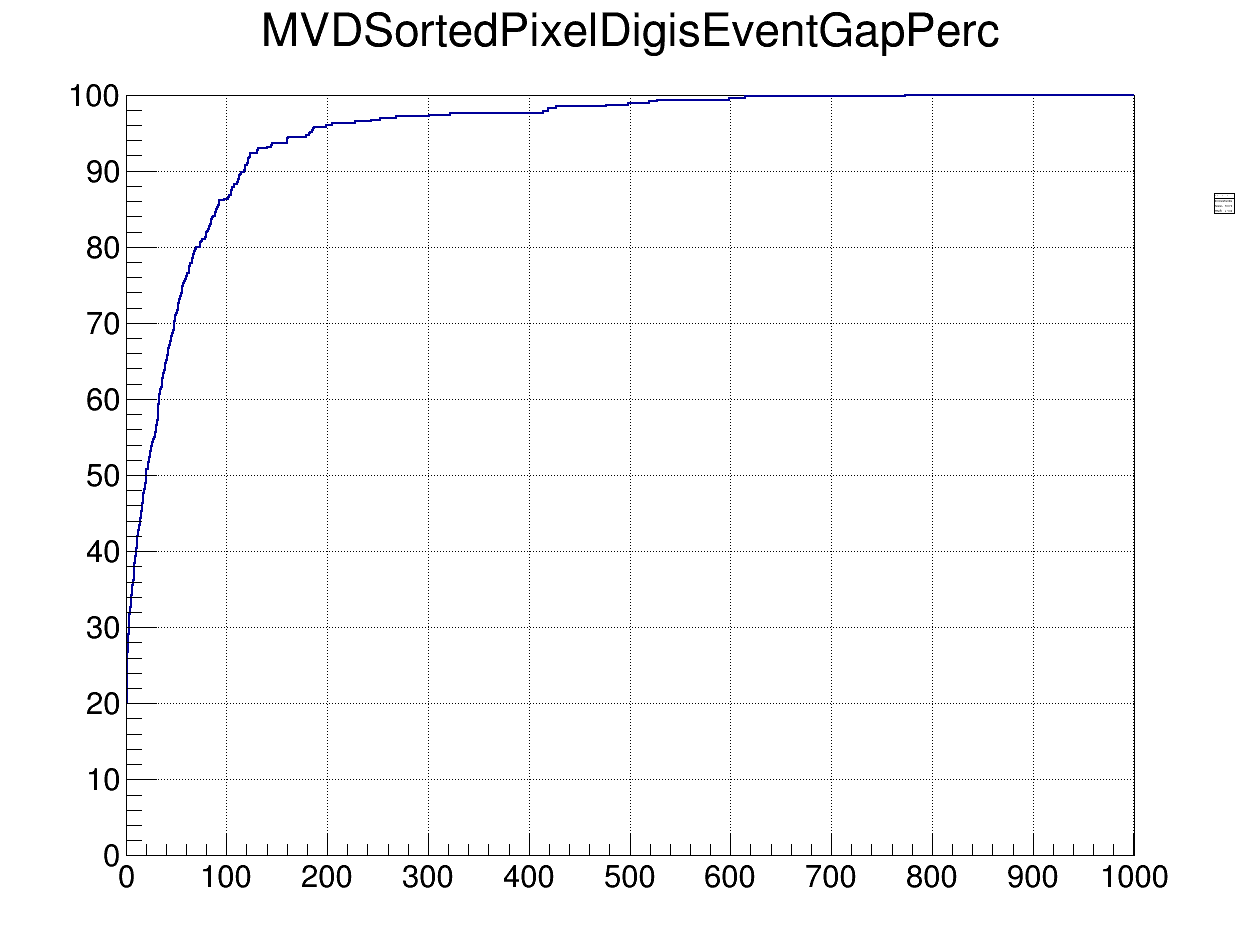 MVD Pixel
Time between two events 20 MHz
Time between two hits in one event
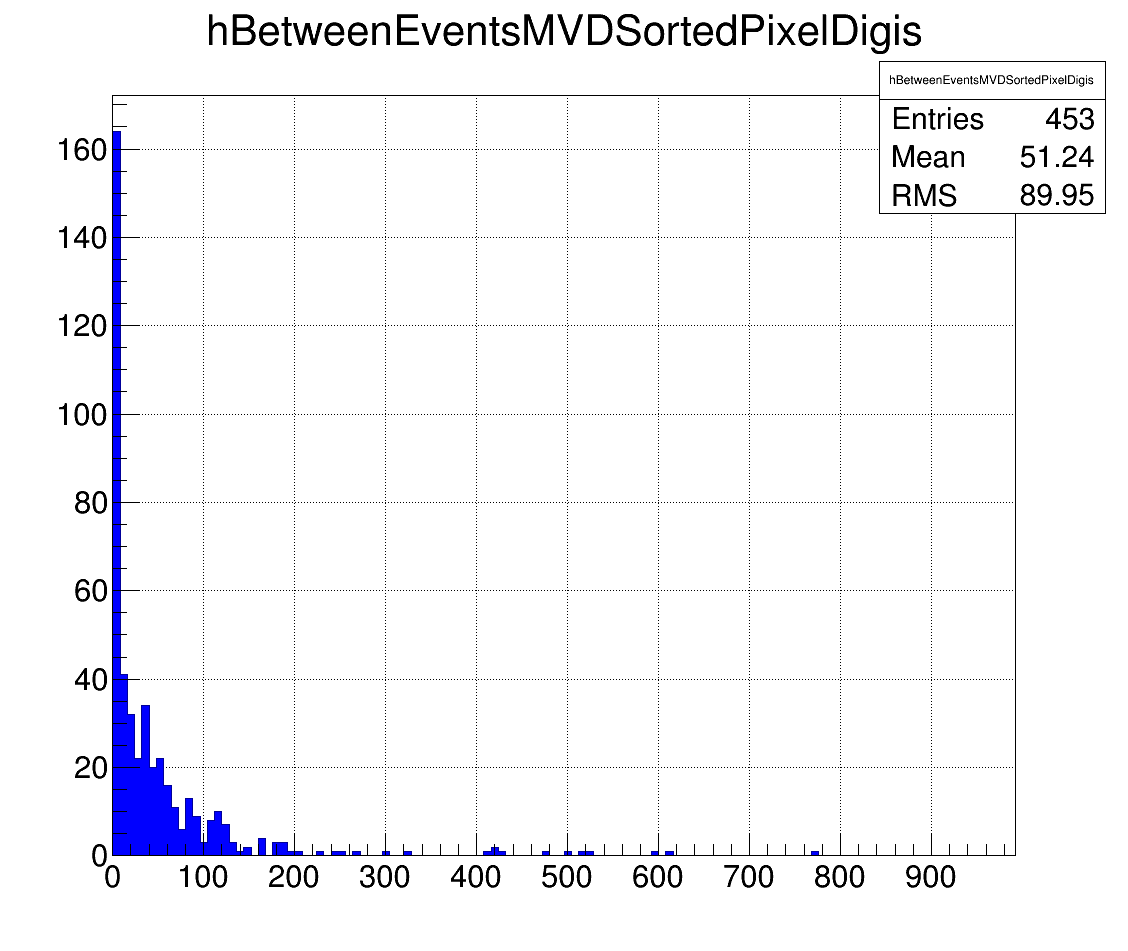 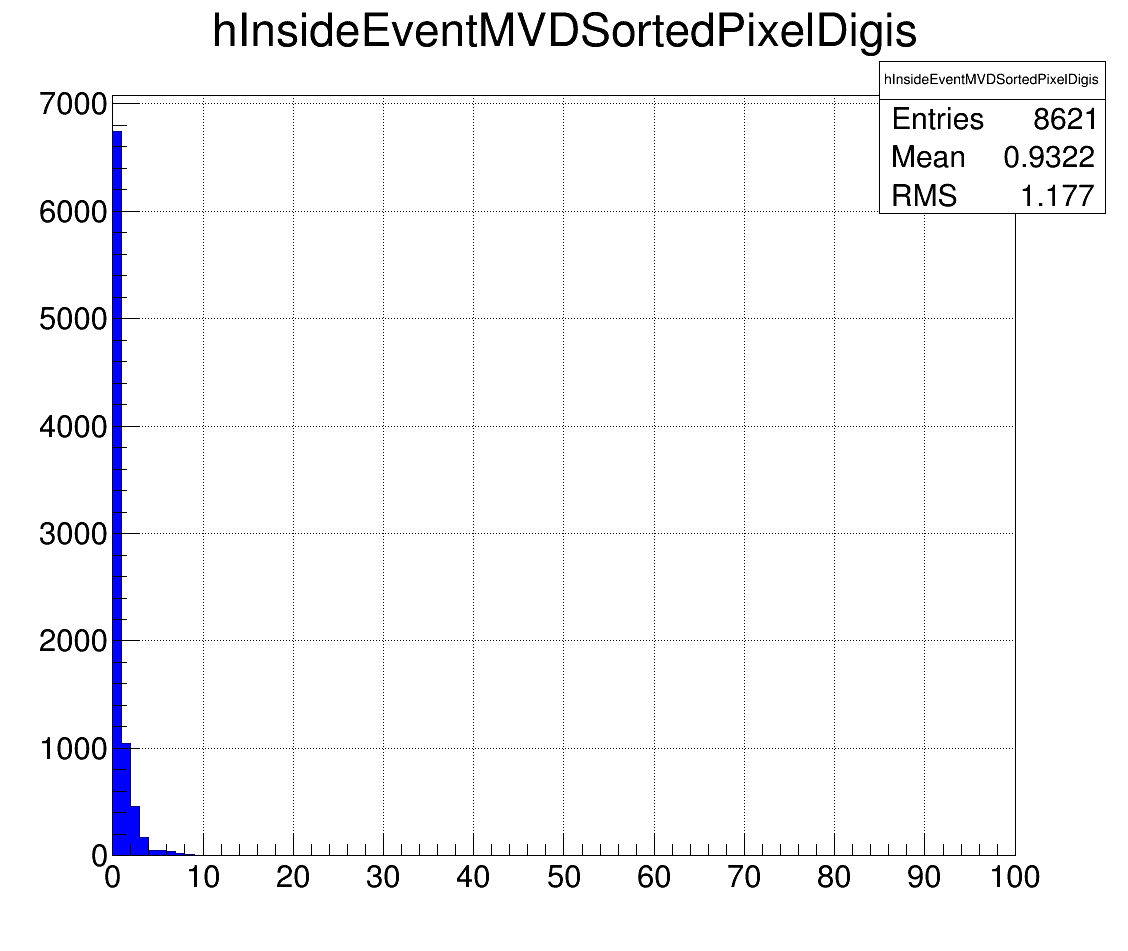 Integral in %
Integral of time between events in %
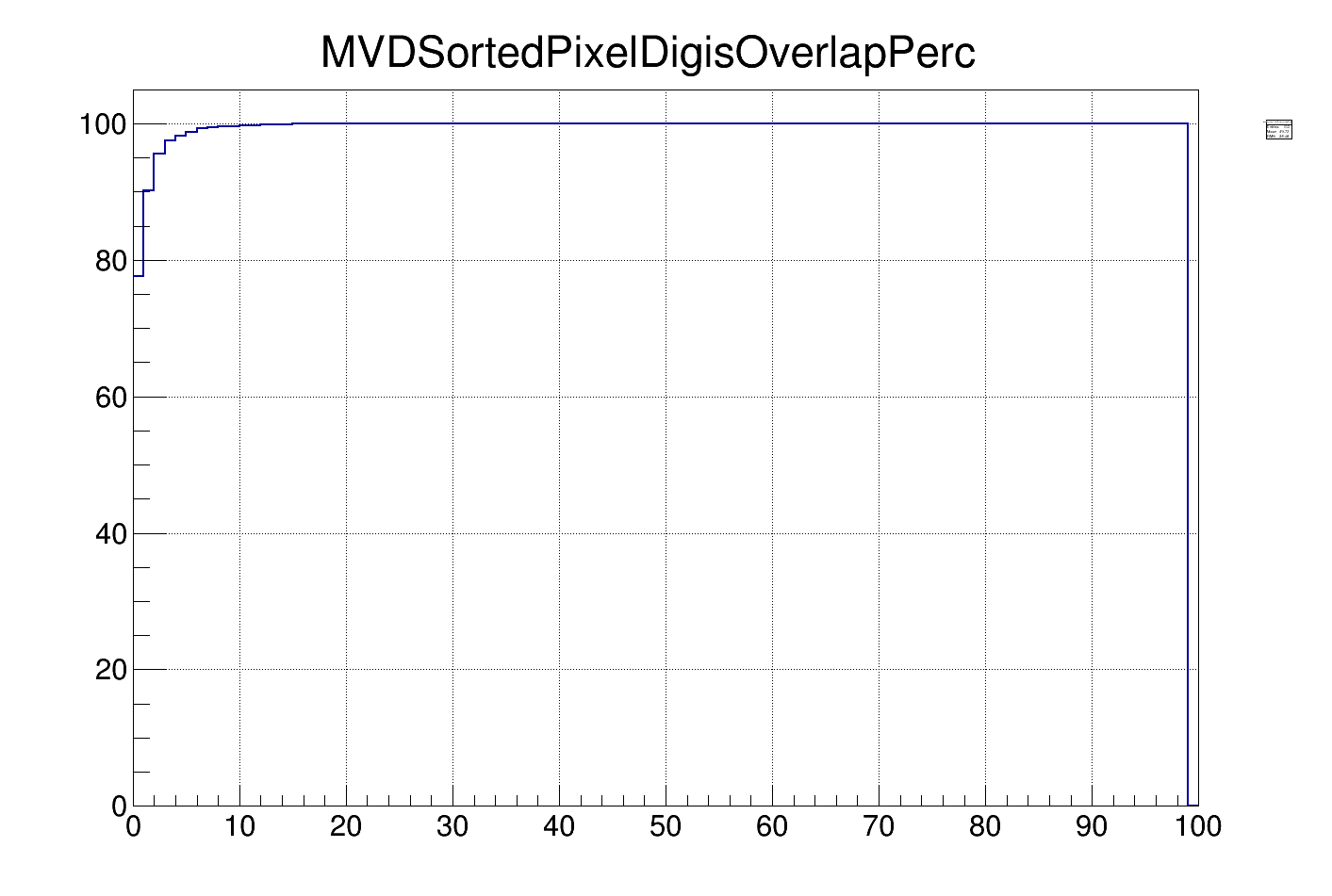 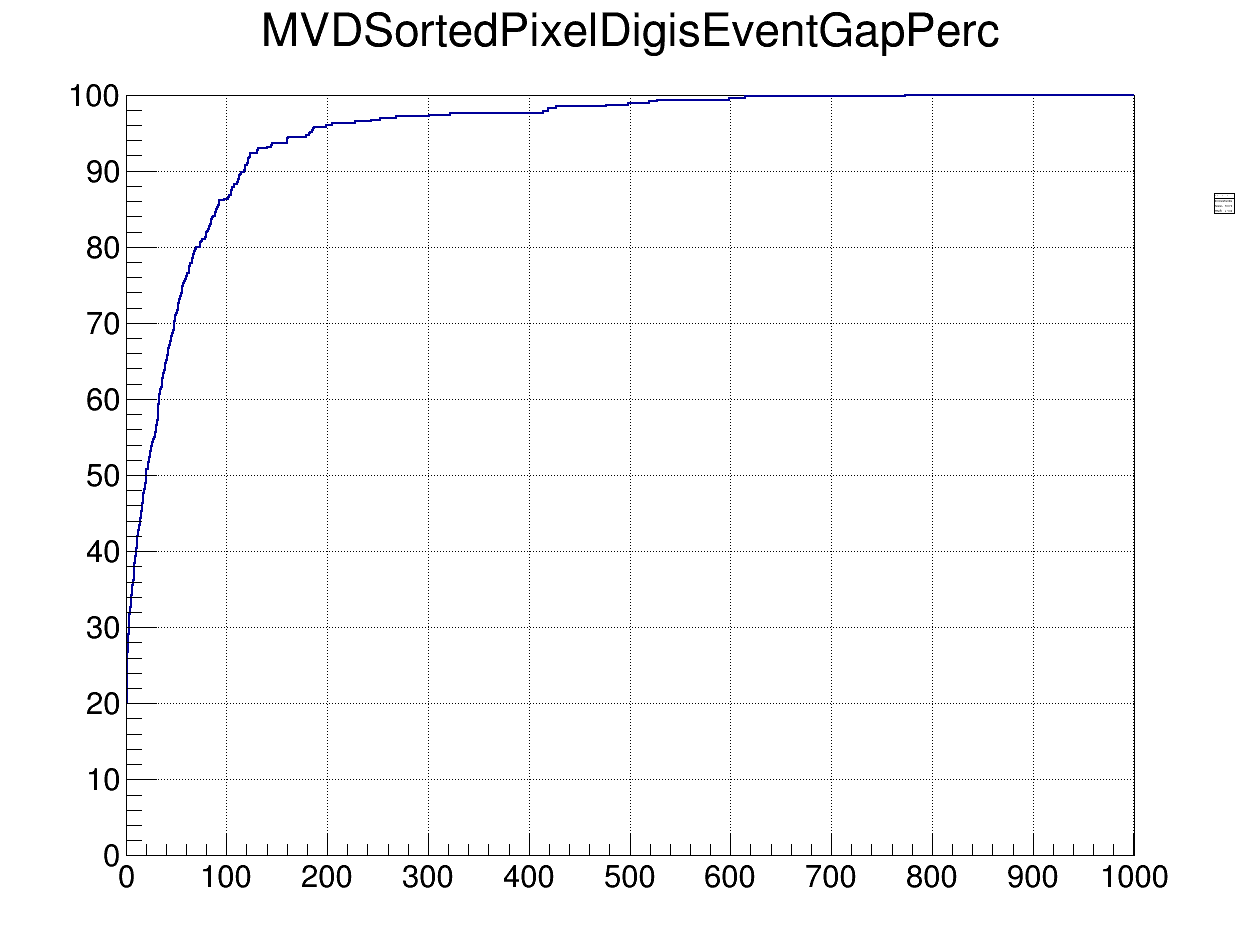 100 % at 20 ns
MVD Pixel
Time between two events 20 MHz
Time between two hits in one event
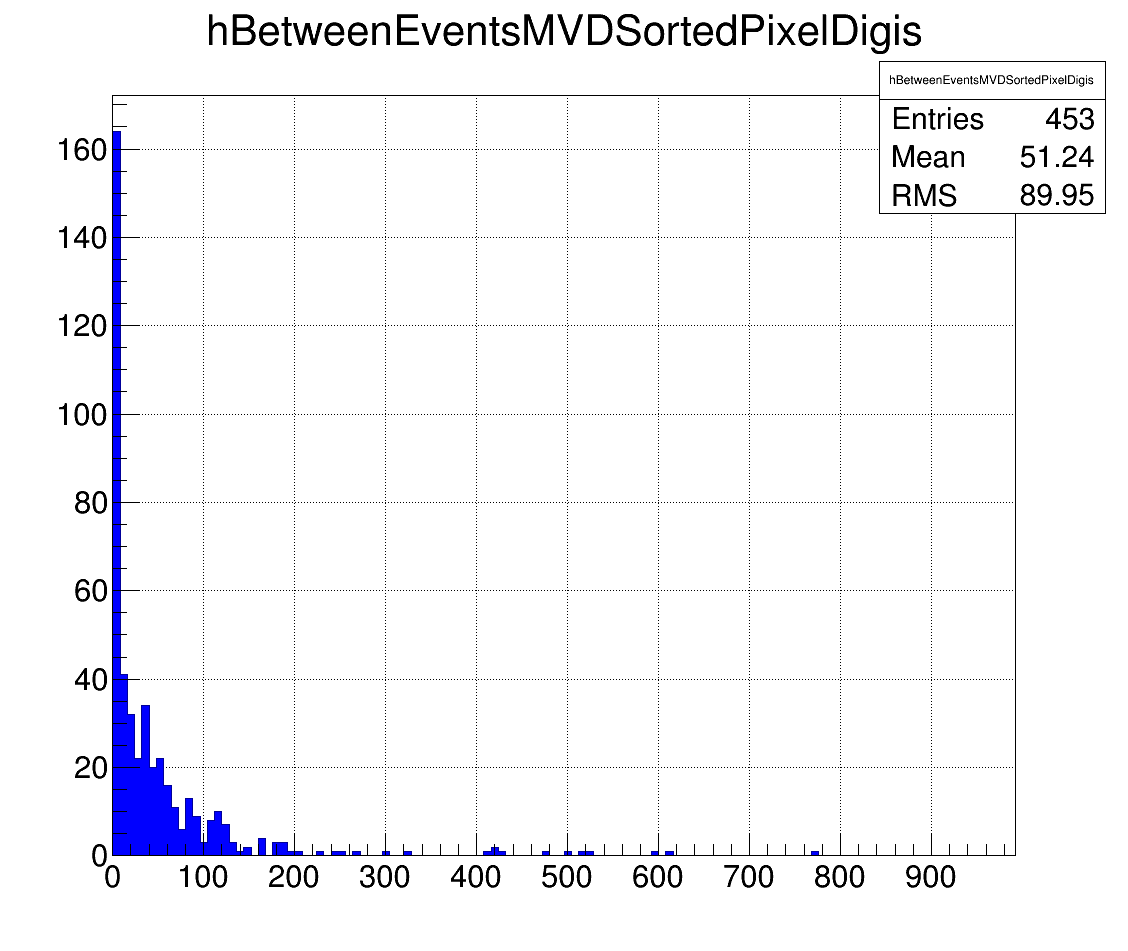 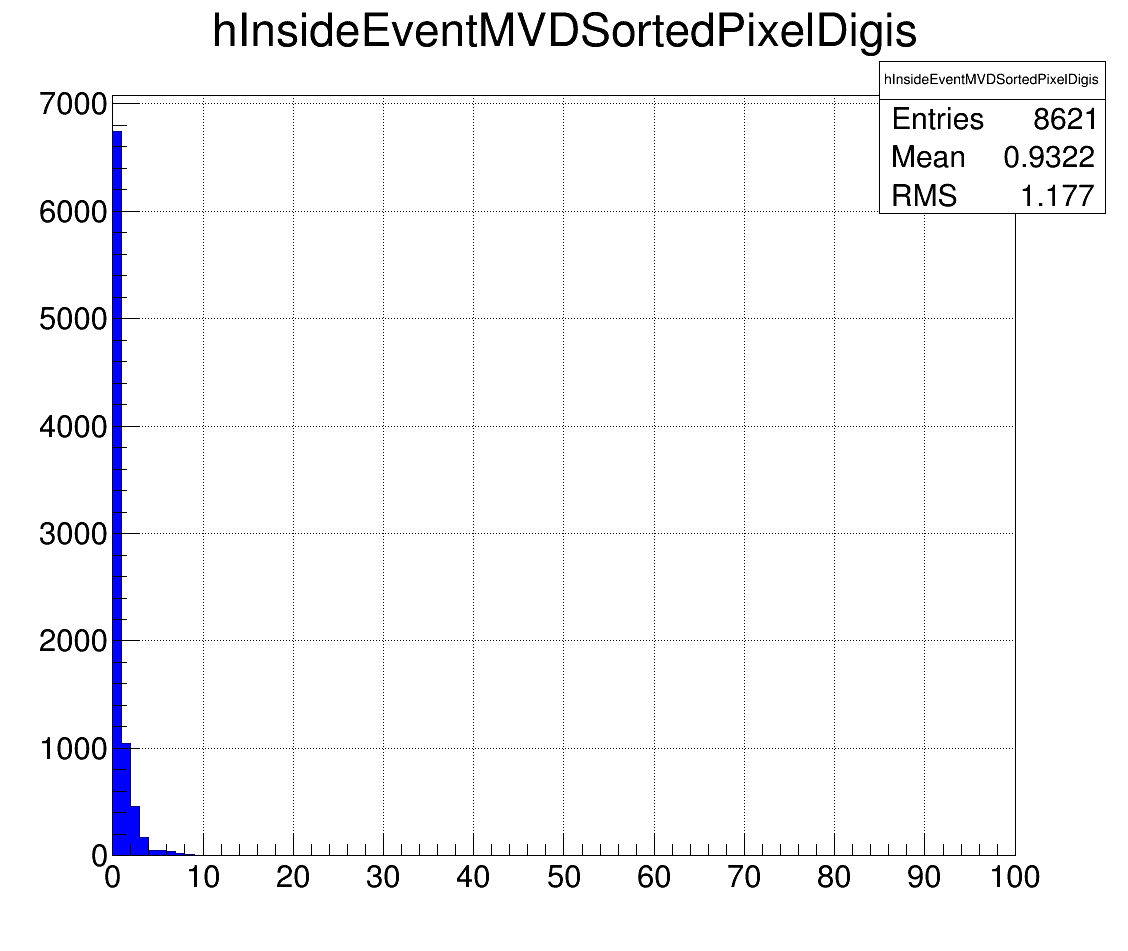 Integral in %
Integral of time between events in %
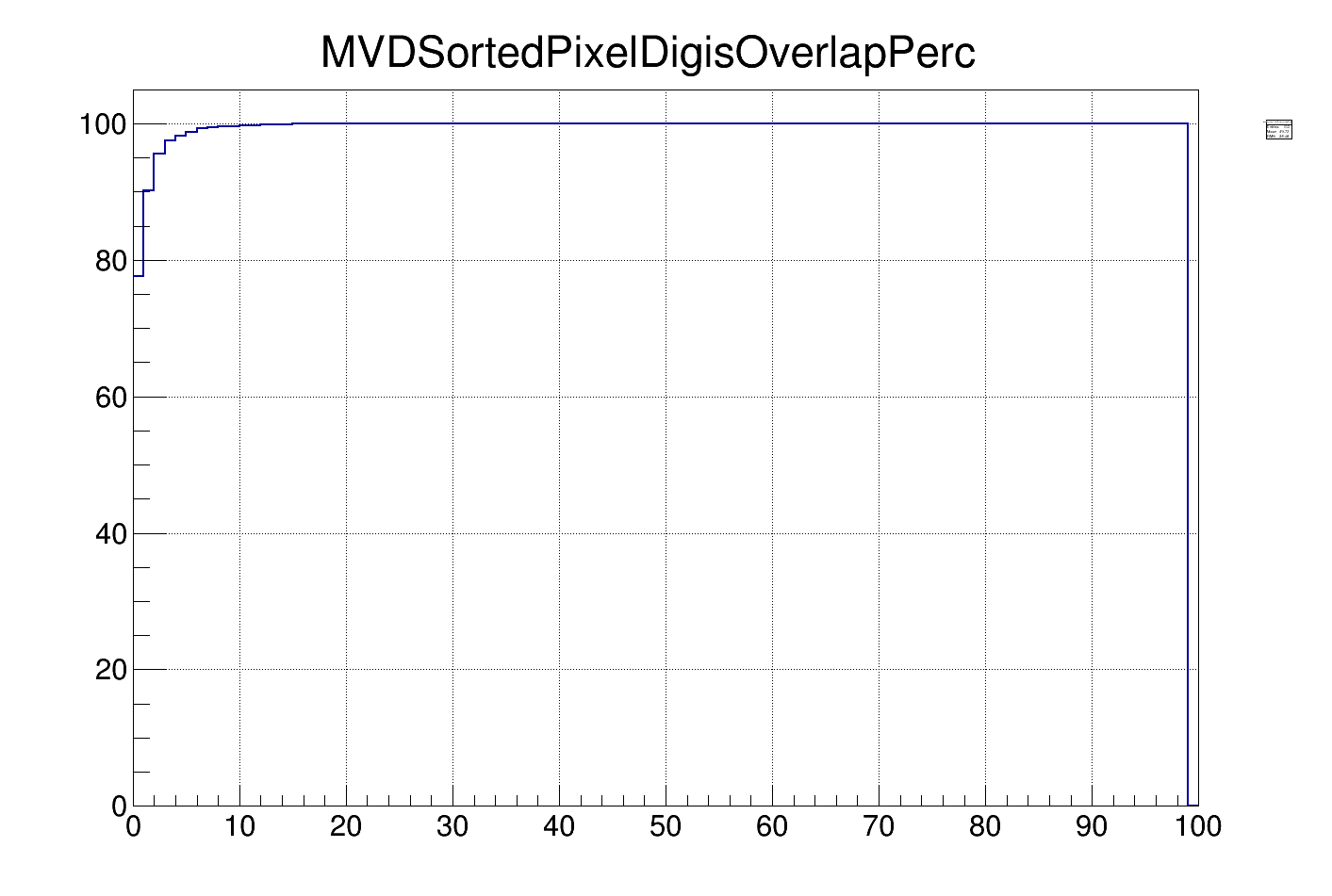 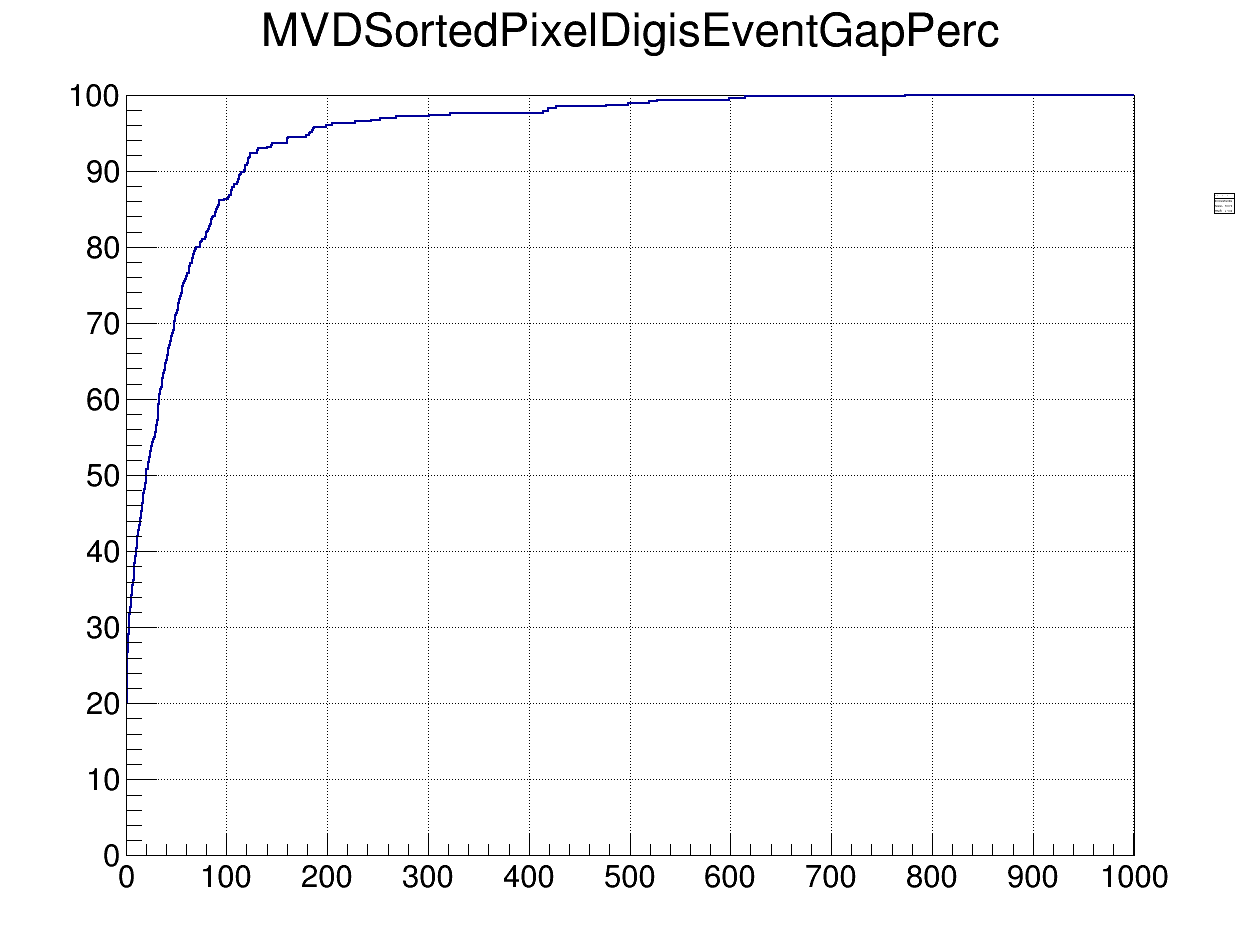 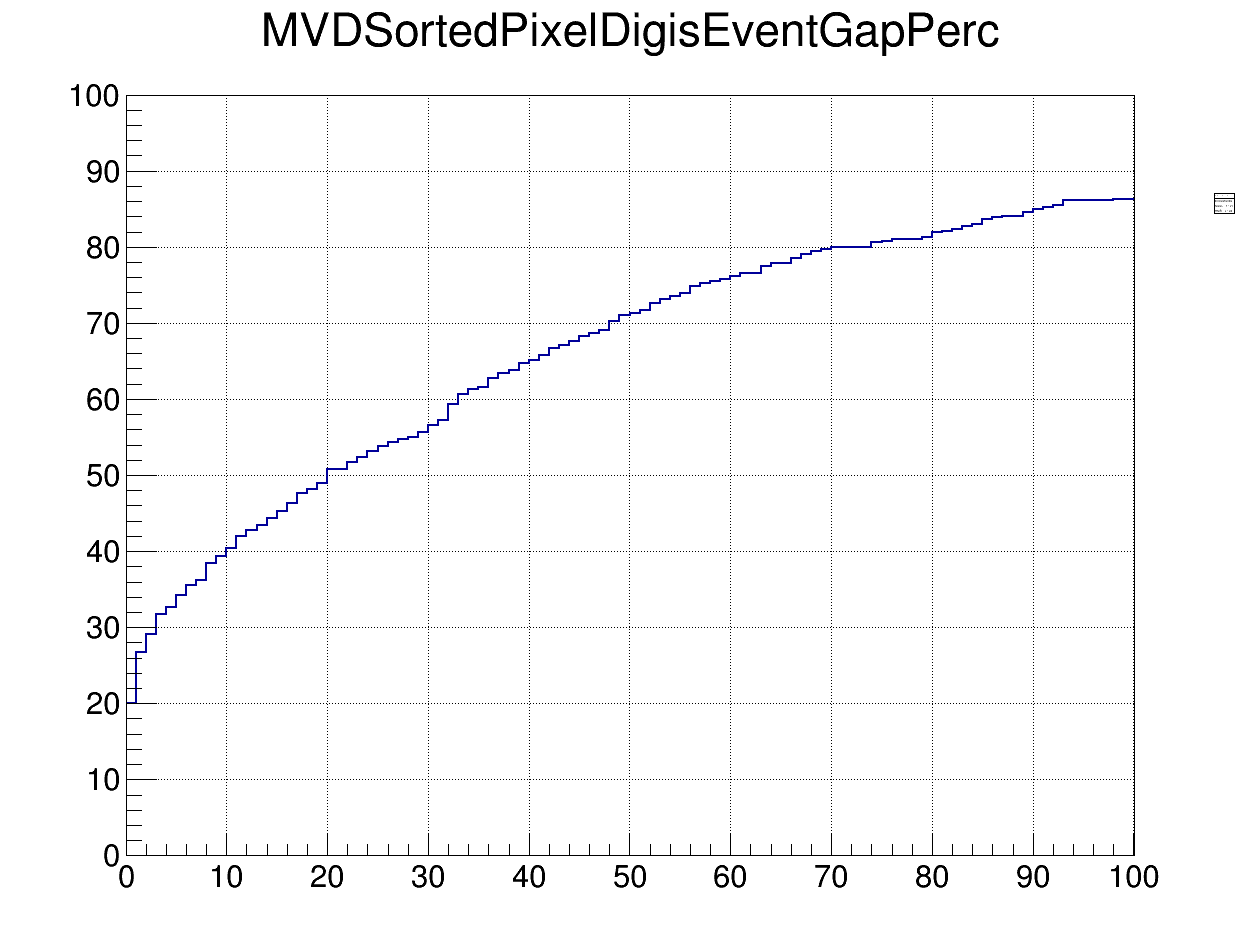 50 % mixed events
20 MHz
100 % at 20 ns
at 20 ns
MVD Pixel
Time between two events 20 MHz
Time between two hits in one event
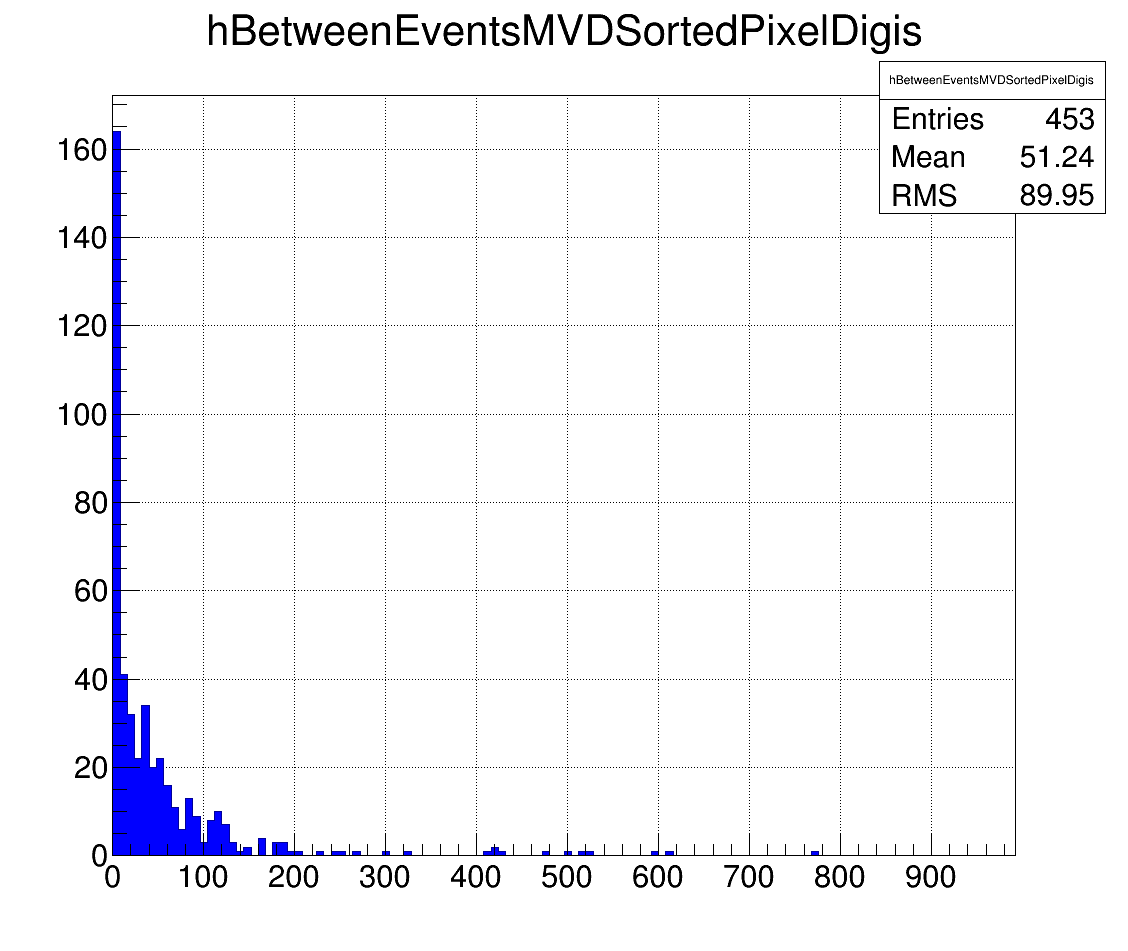 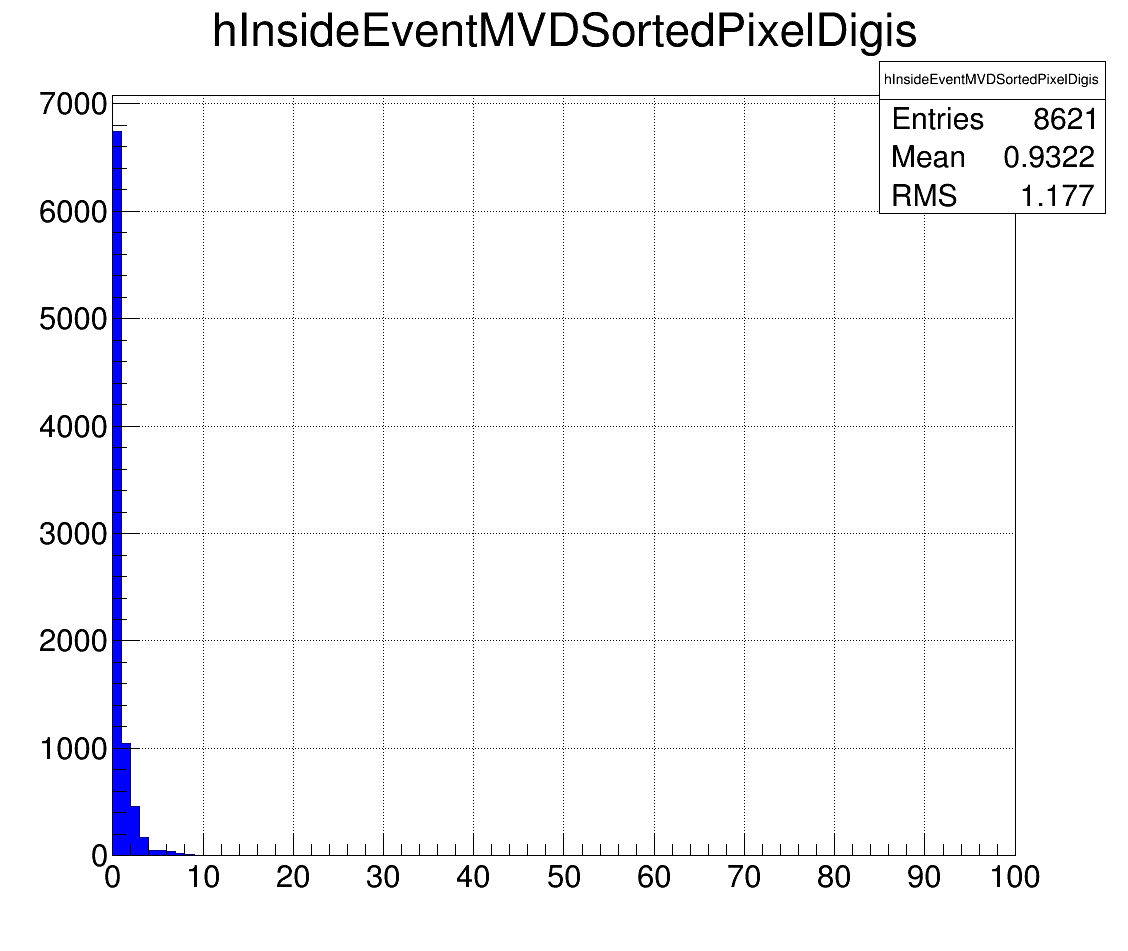 Integral in %
Integral of time between events in %
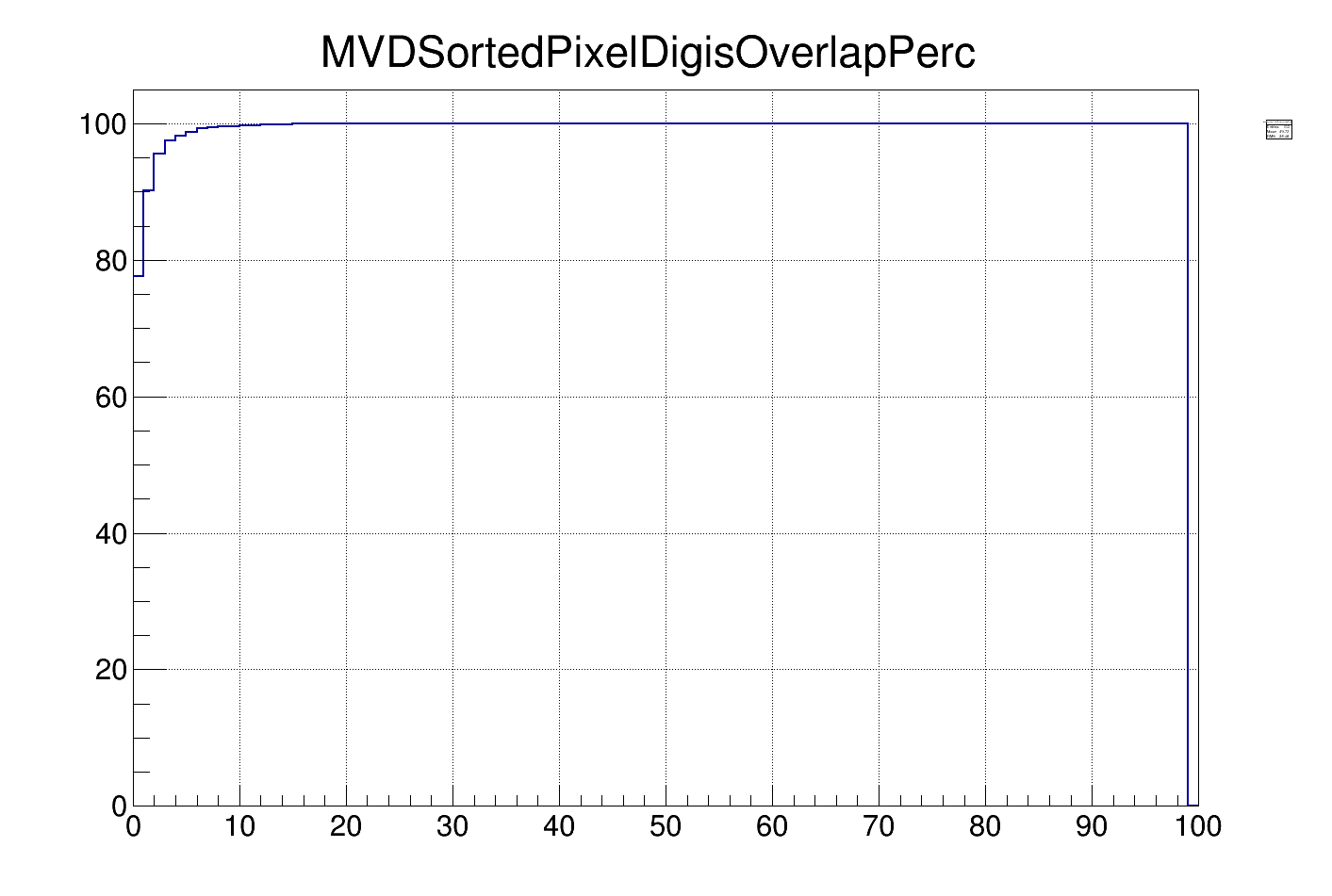 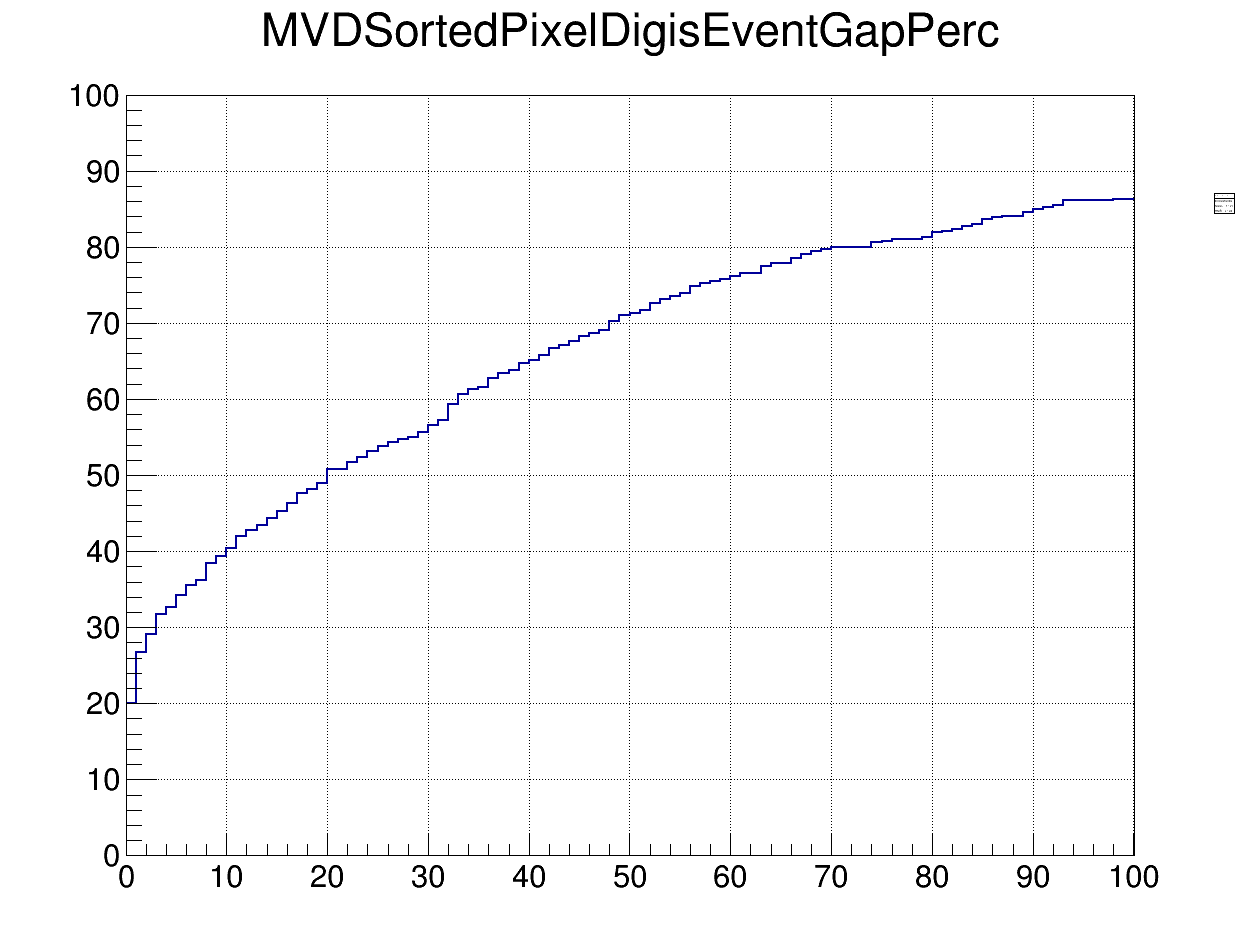 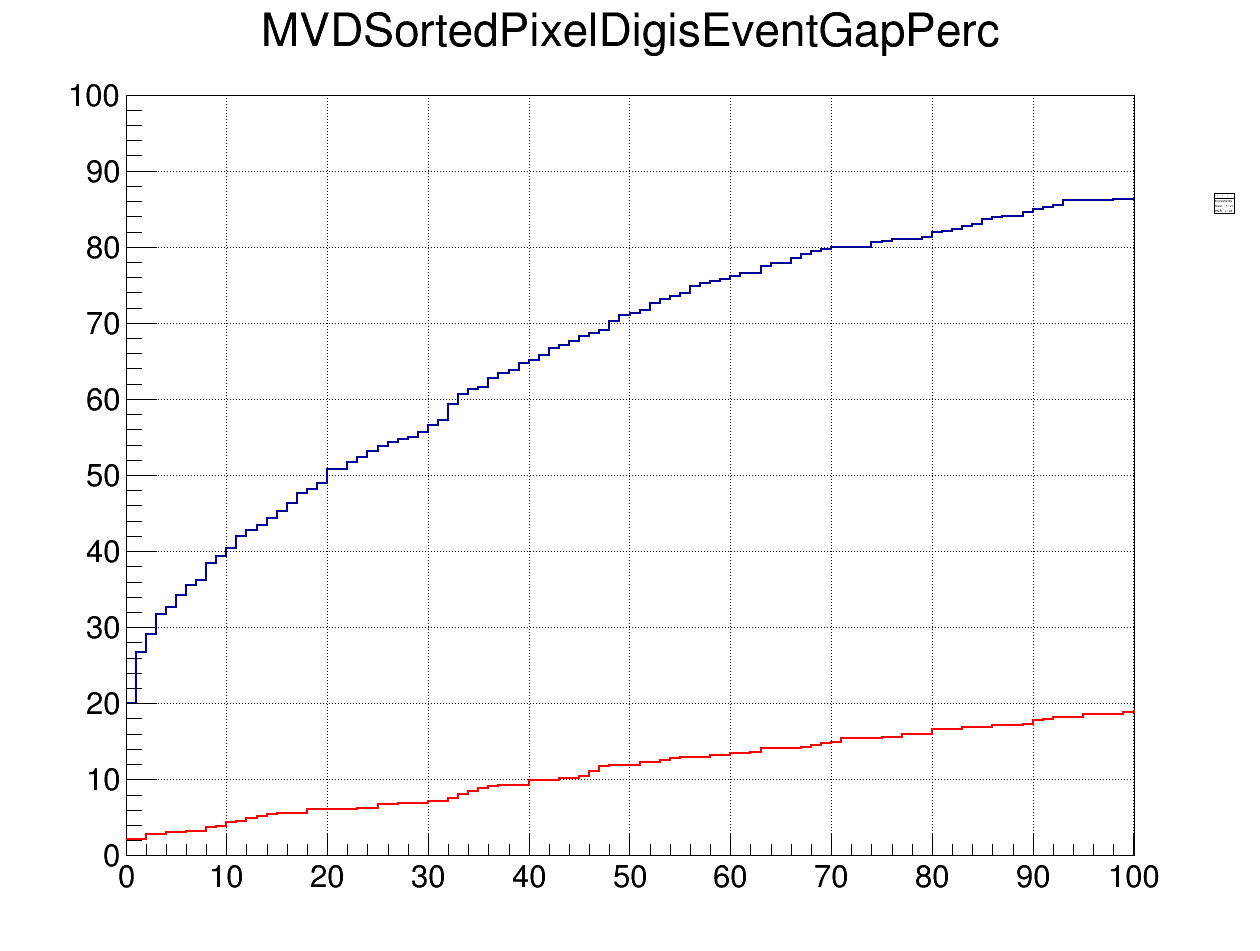 20 MHz
2 MHz
5 % mixed events
at2 MHz
100 % at 20 ns
at 20 ns
MVD Pixel
Time between two events 20 MHz
Time between two hits in one event
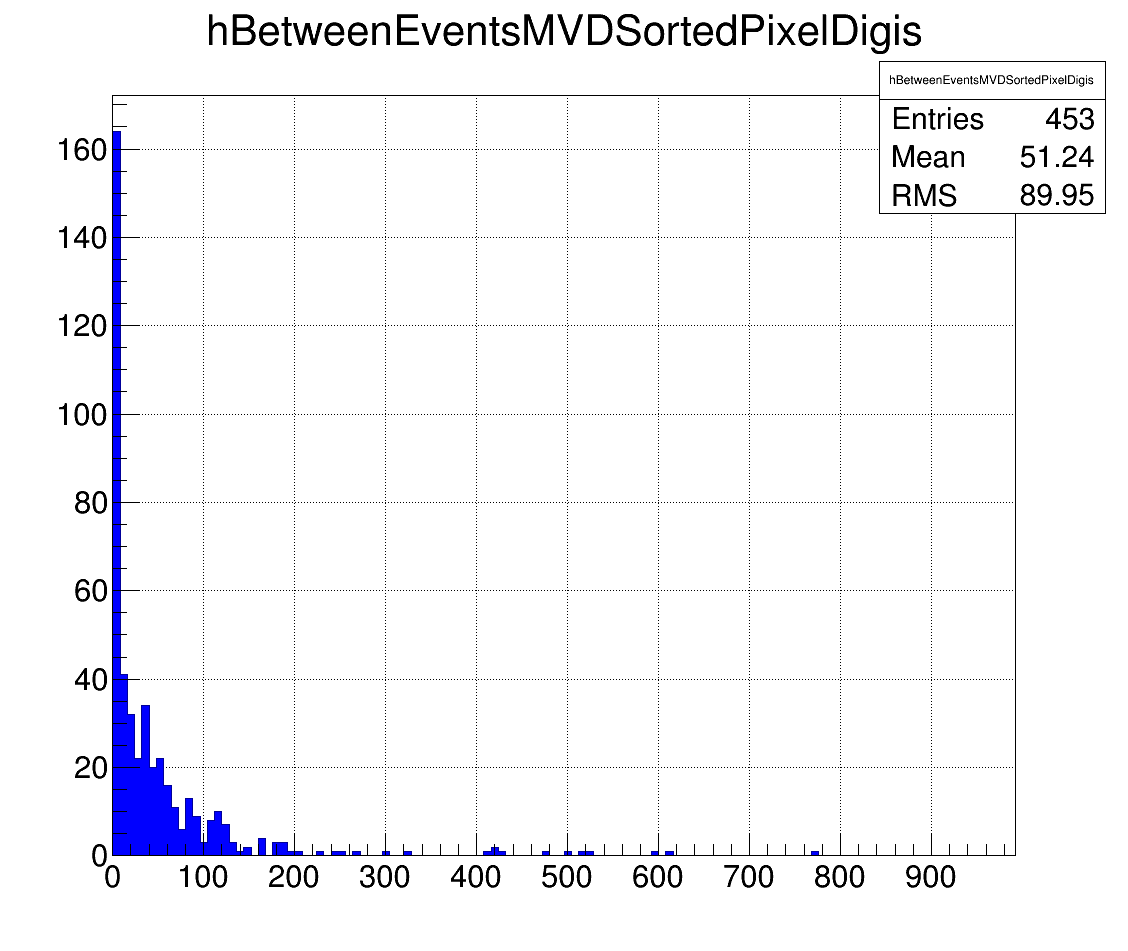 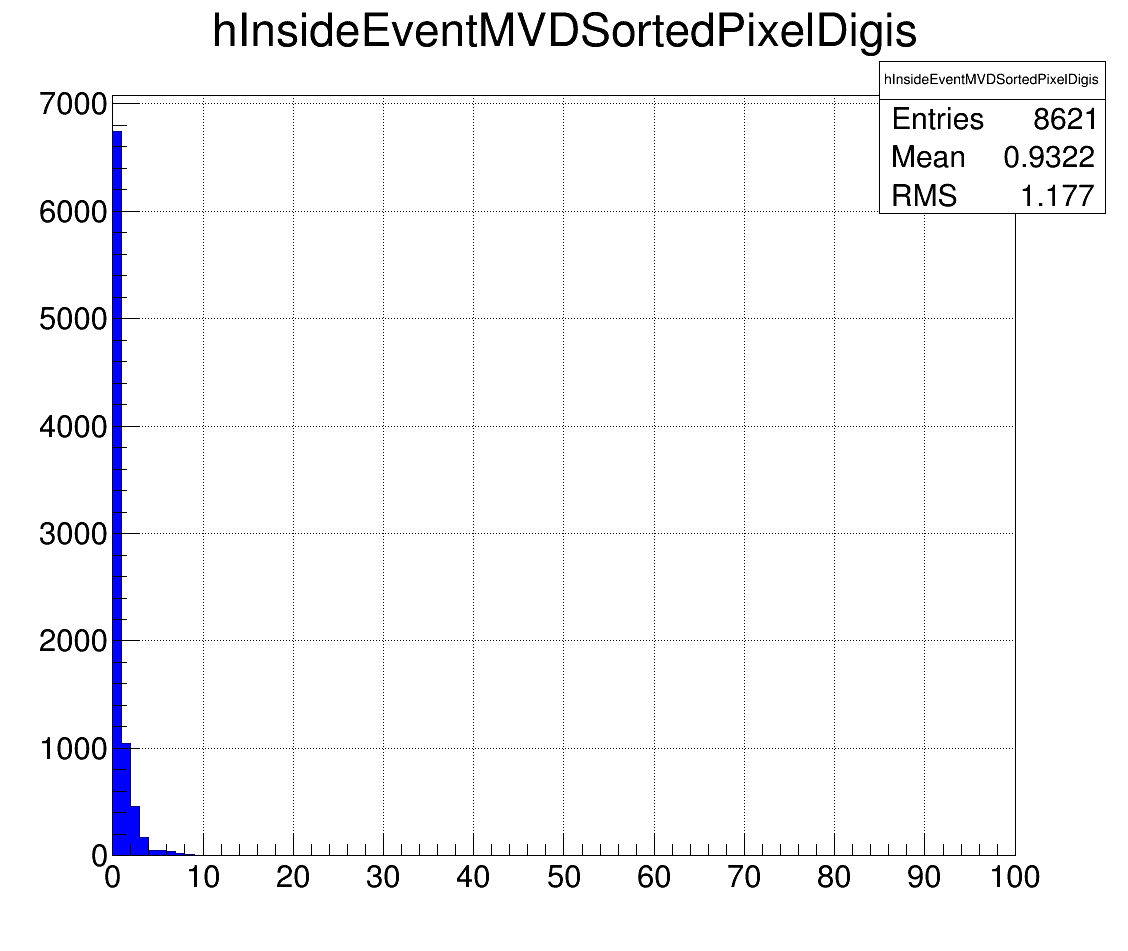 Integral in %
Integral of time between events in %
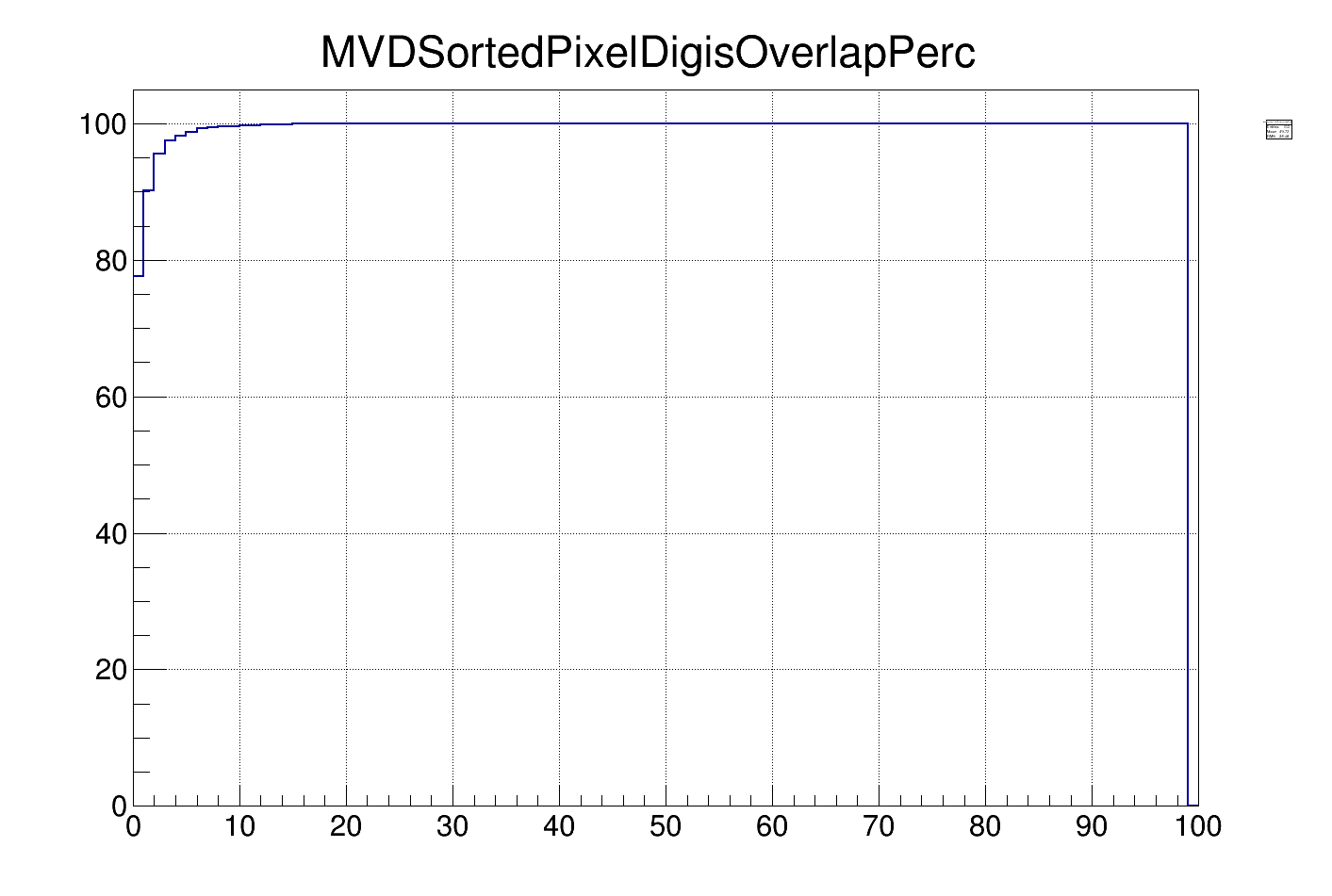 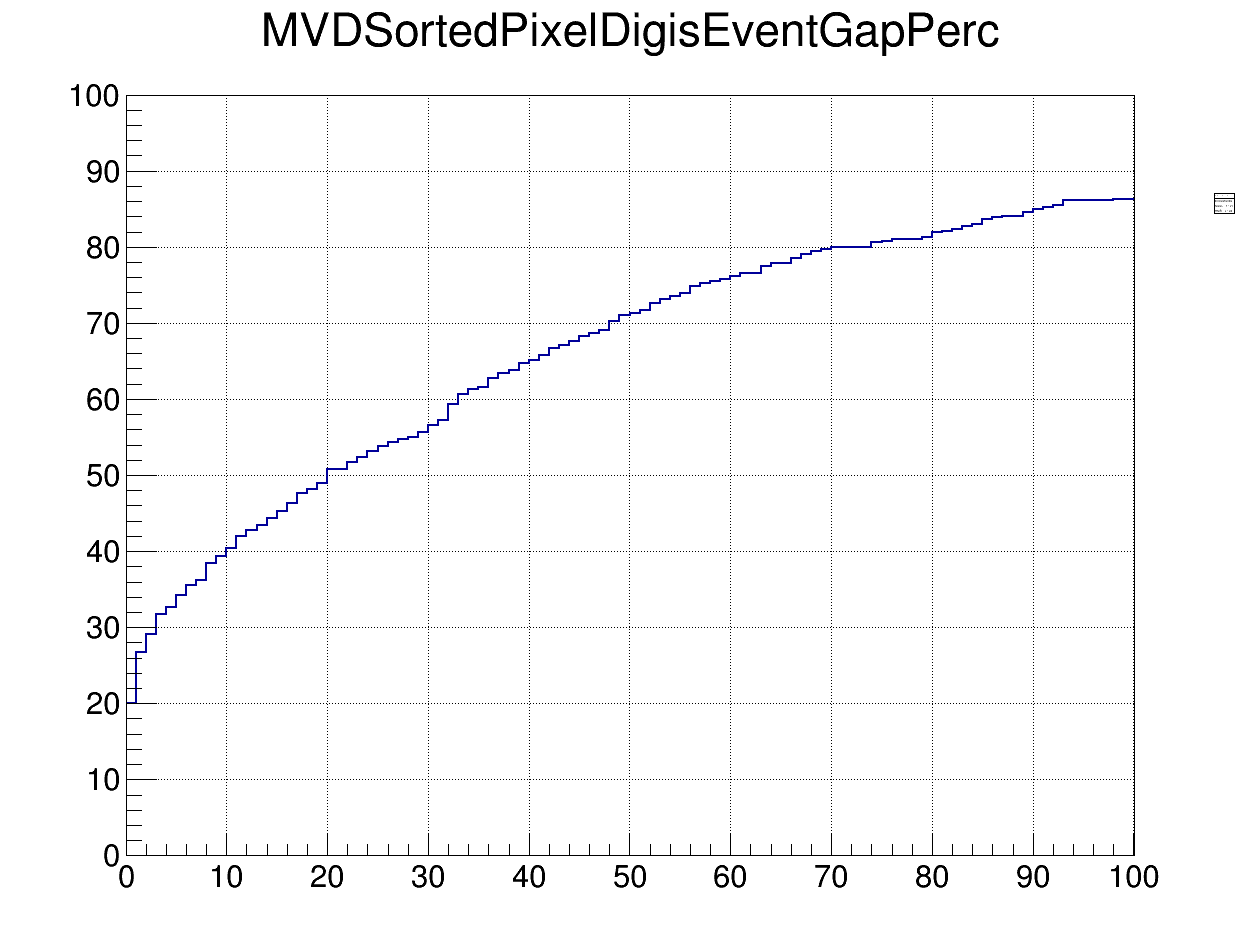 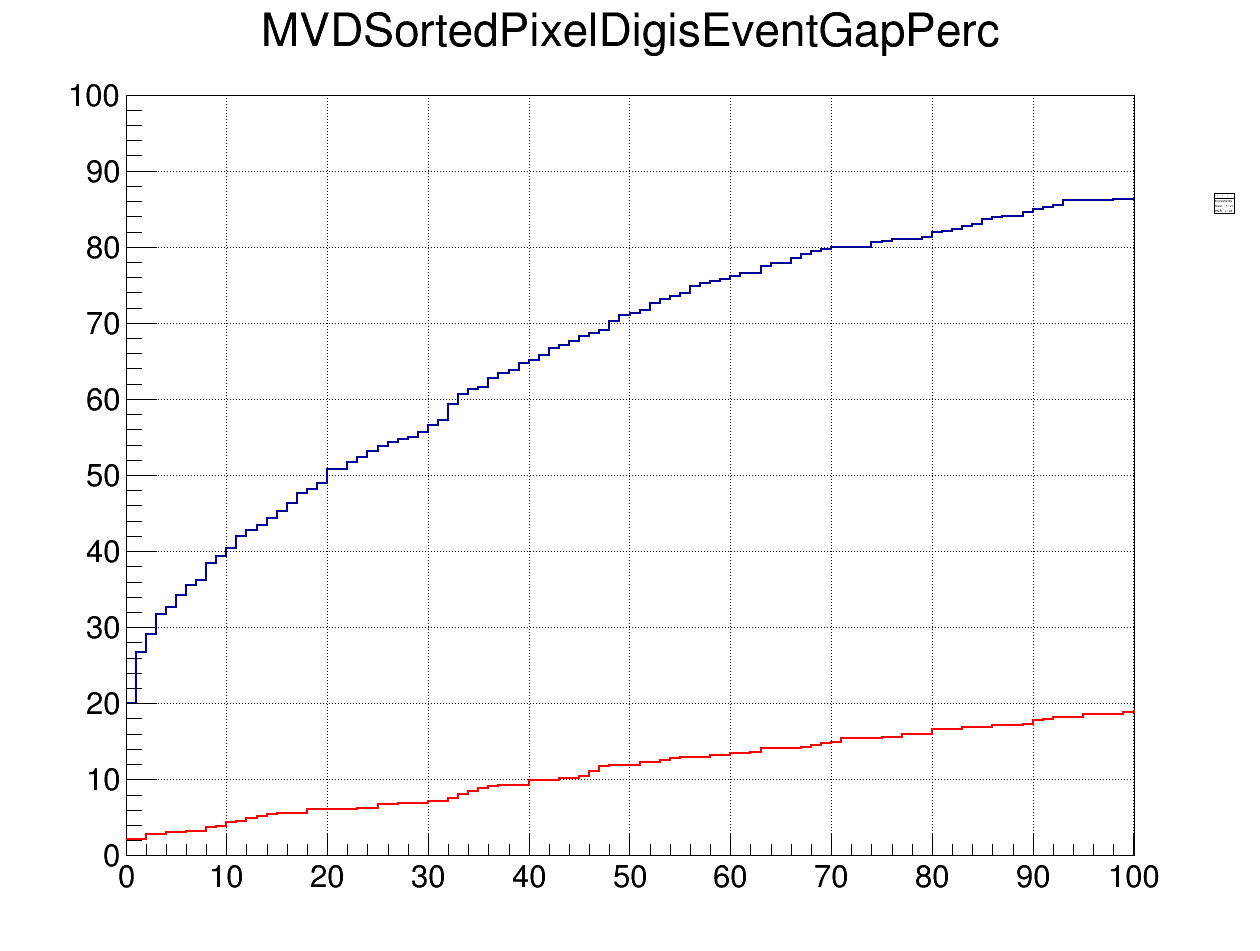 20 MHz
50 %
2 MHz
5 %
100 % at 20 ns
MVD Strip
Time between two events 20 MHz
Time between two hits in one event
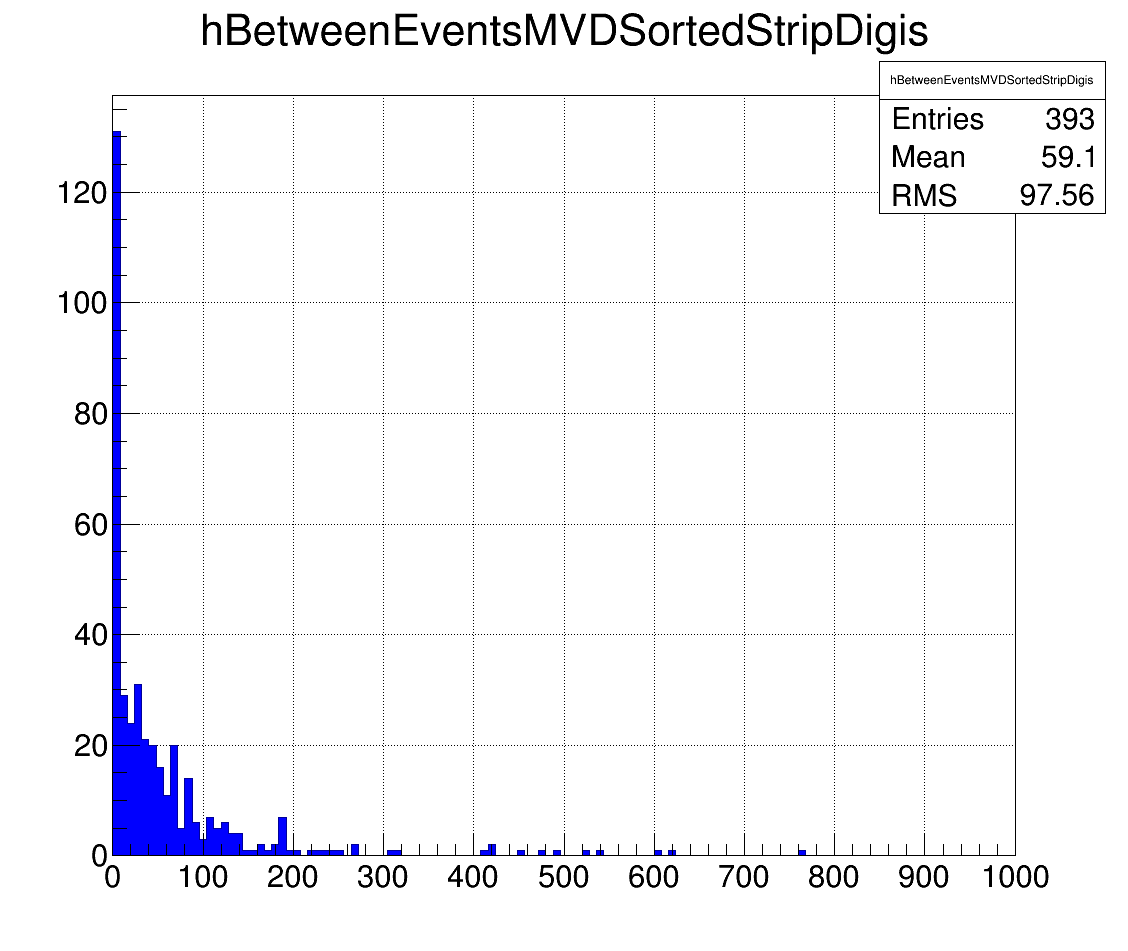 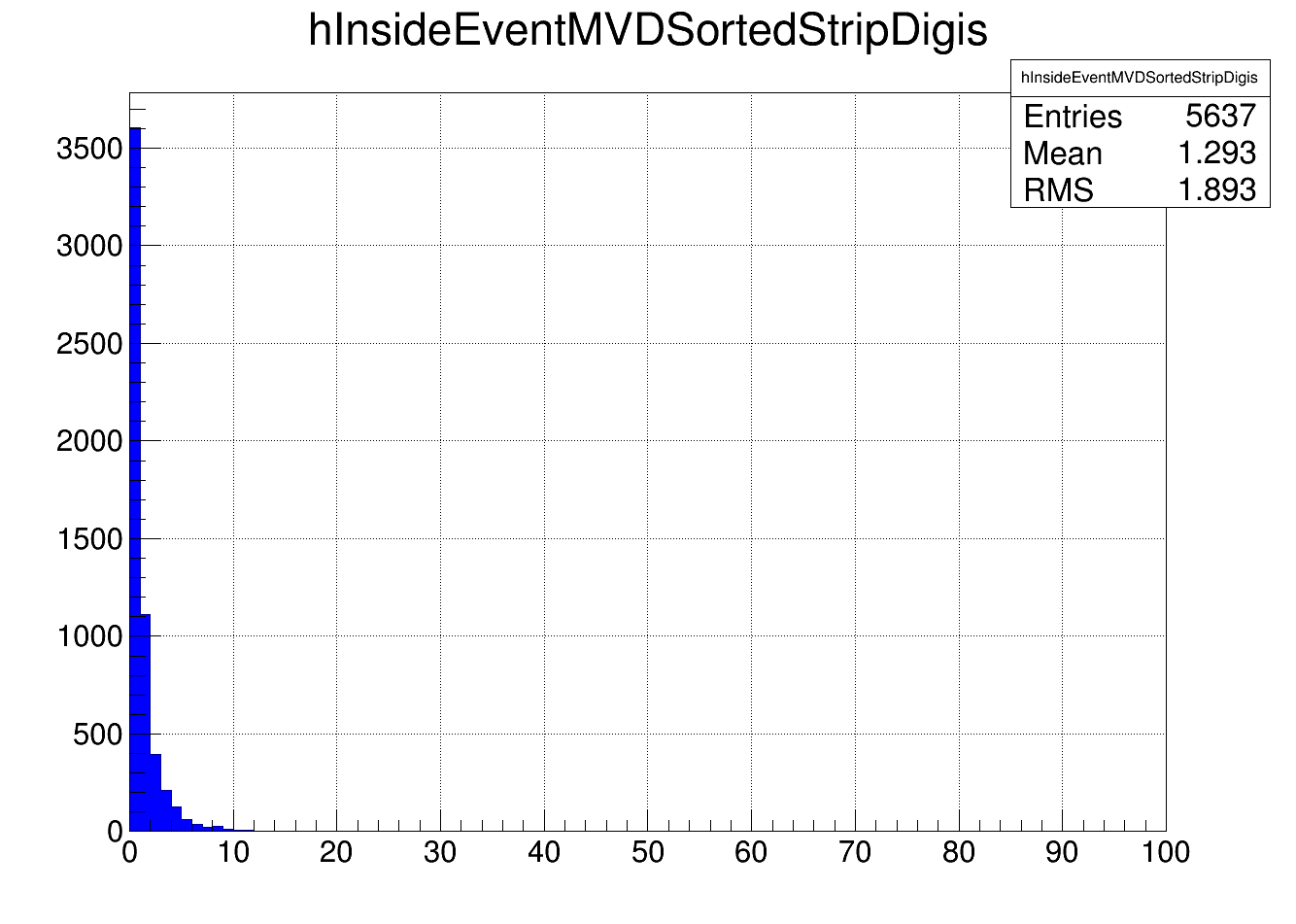 Integral in %
Integral of time between events in %
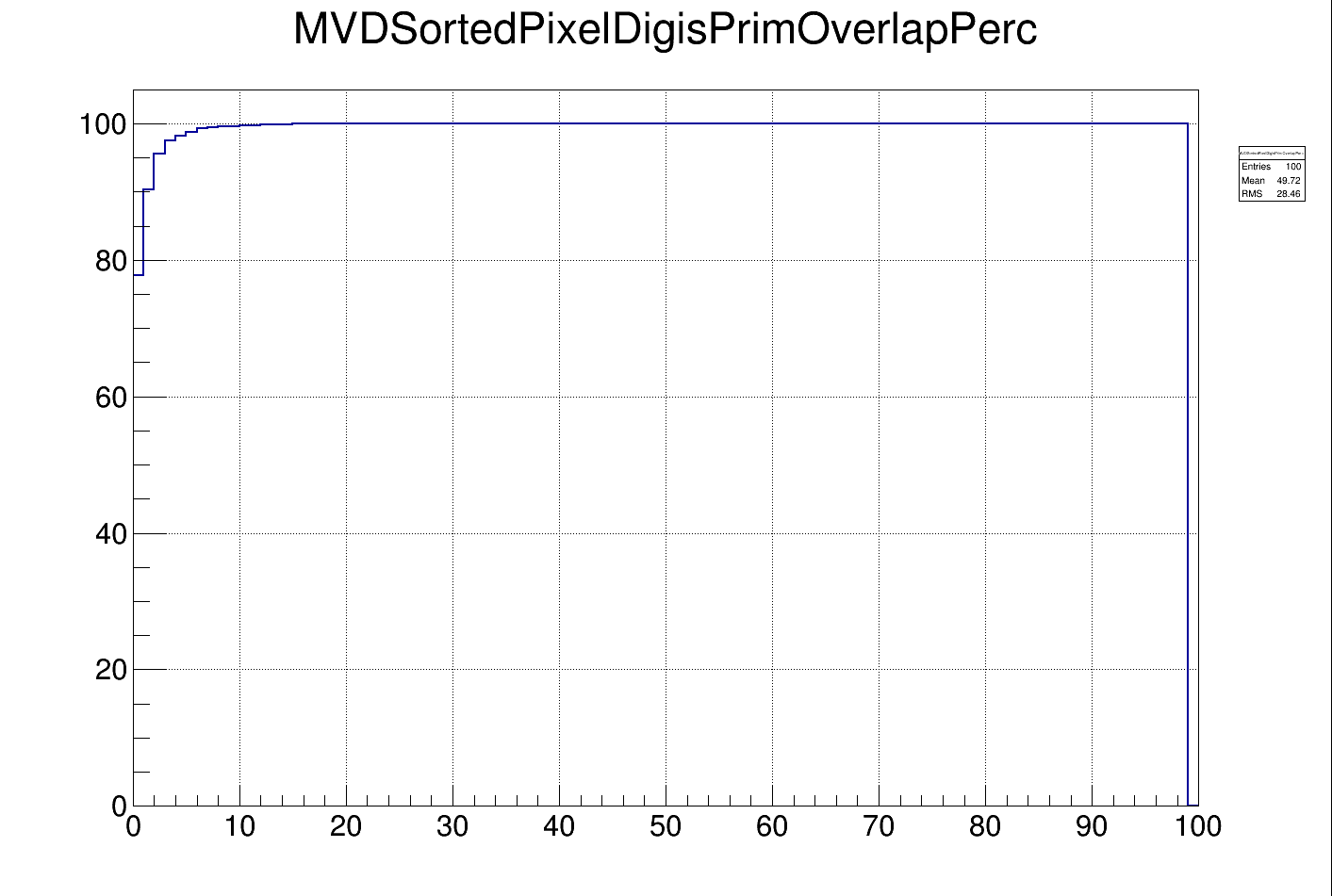 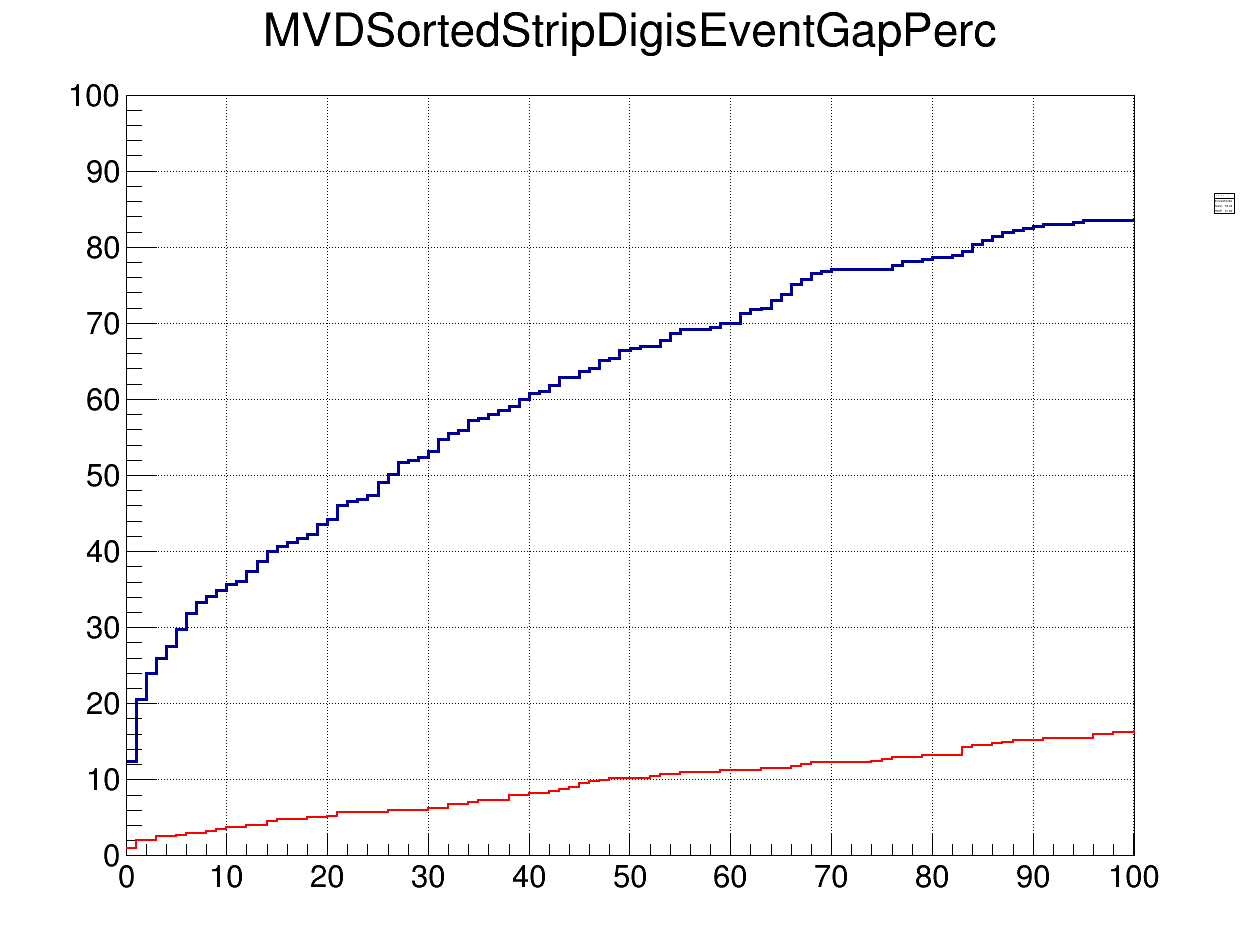 20 MHz
45 %
2 MHz
5 %
100 % at 20 ns
STT
Time between two events 20 MHz
Time between two hits in one event
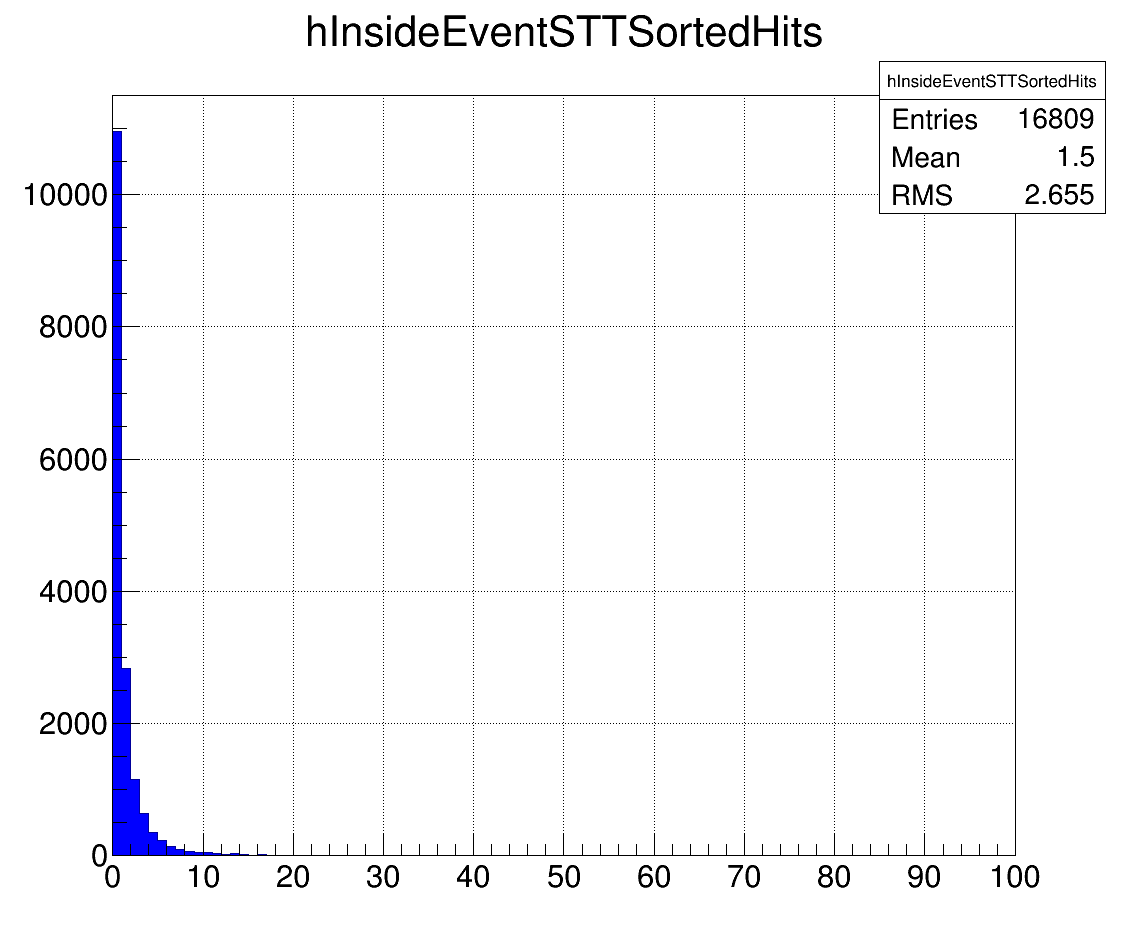 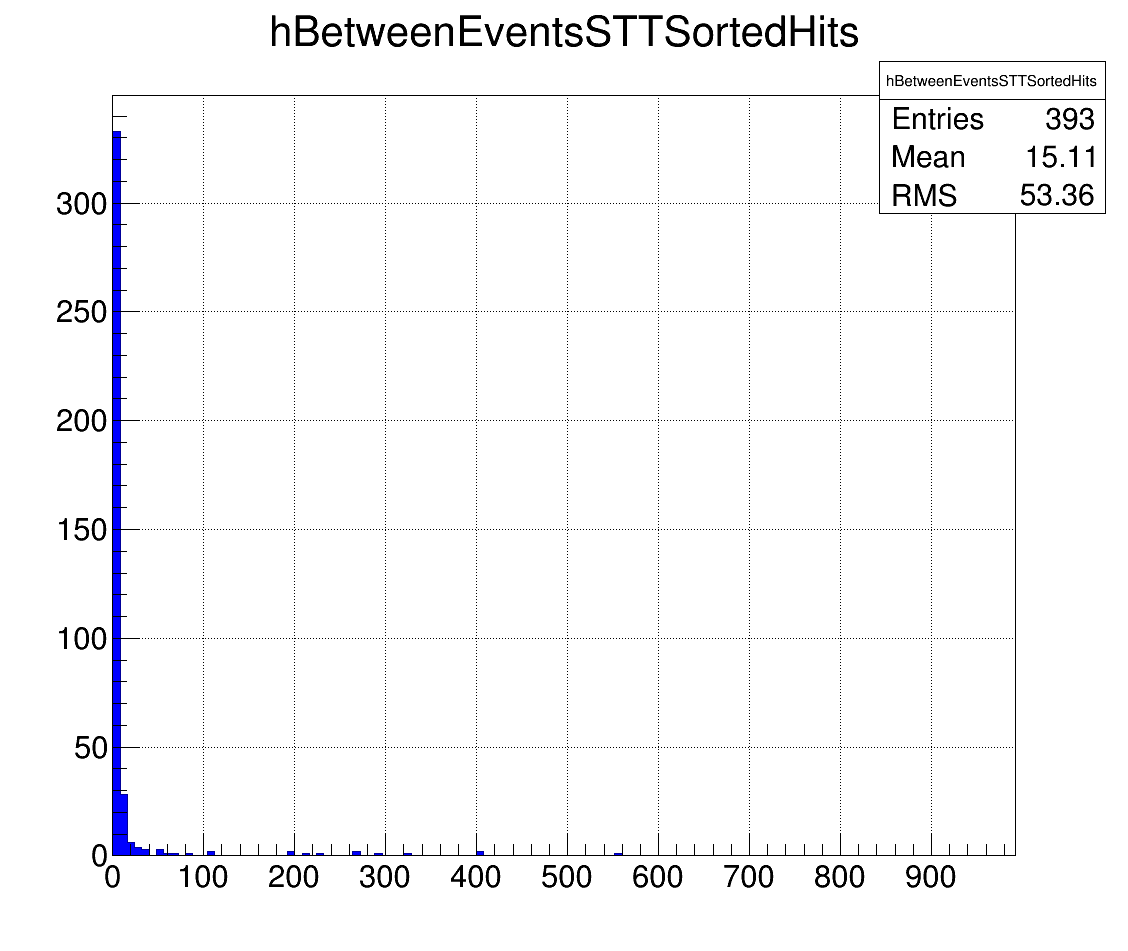 Integral in %
Integral of time between events in %
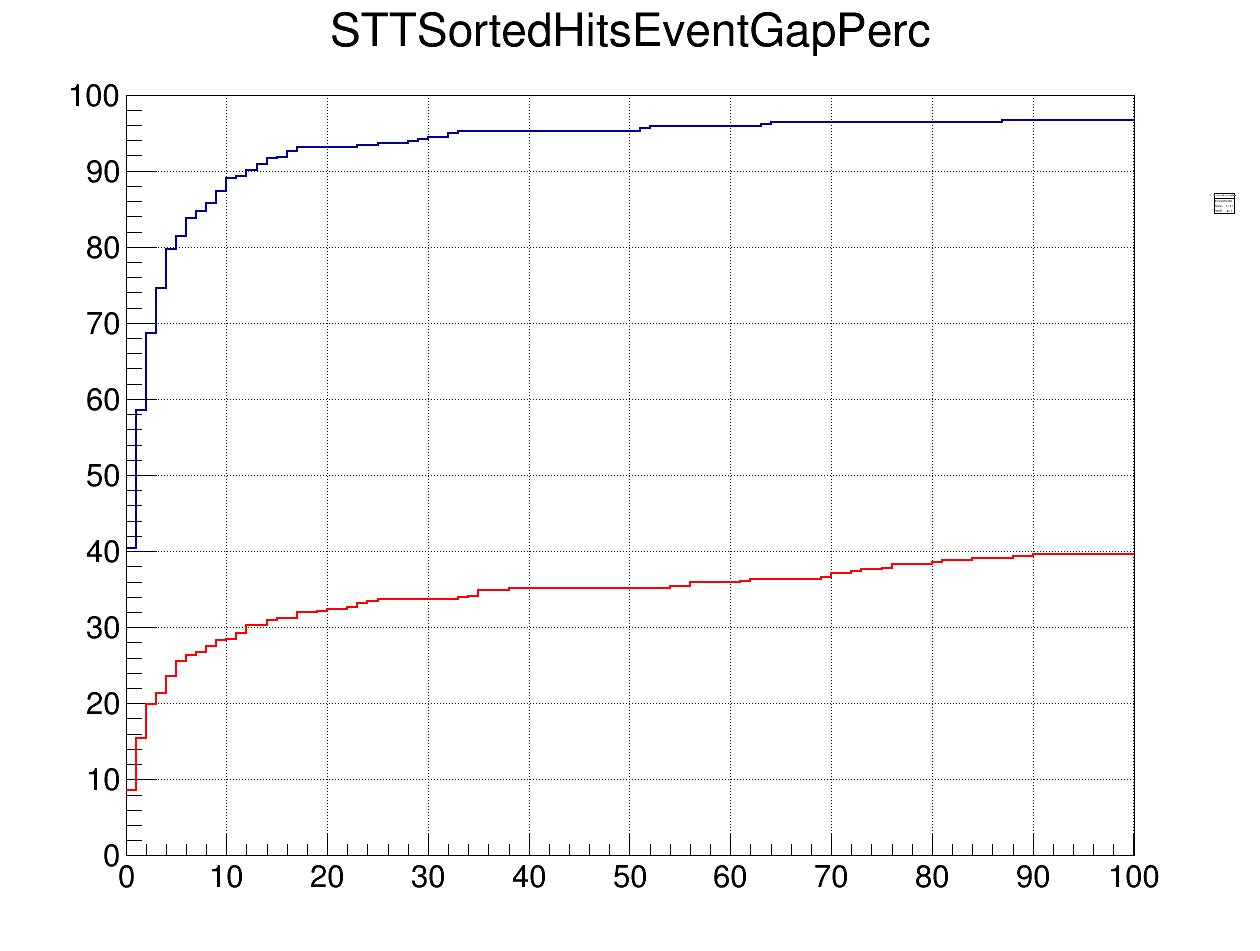 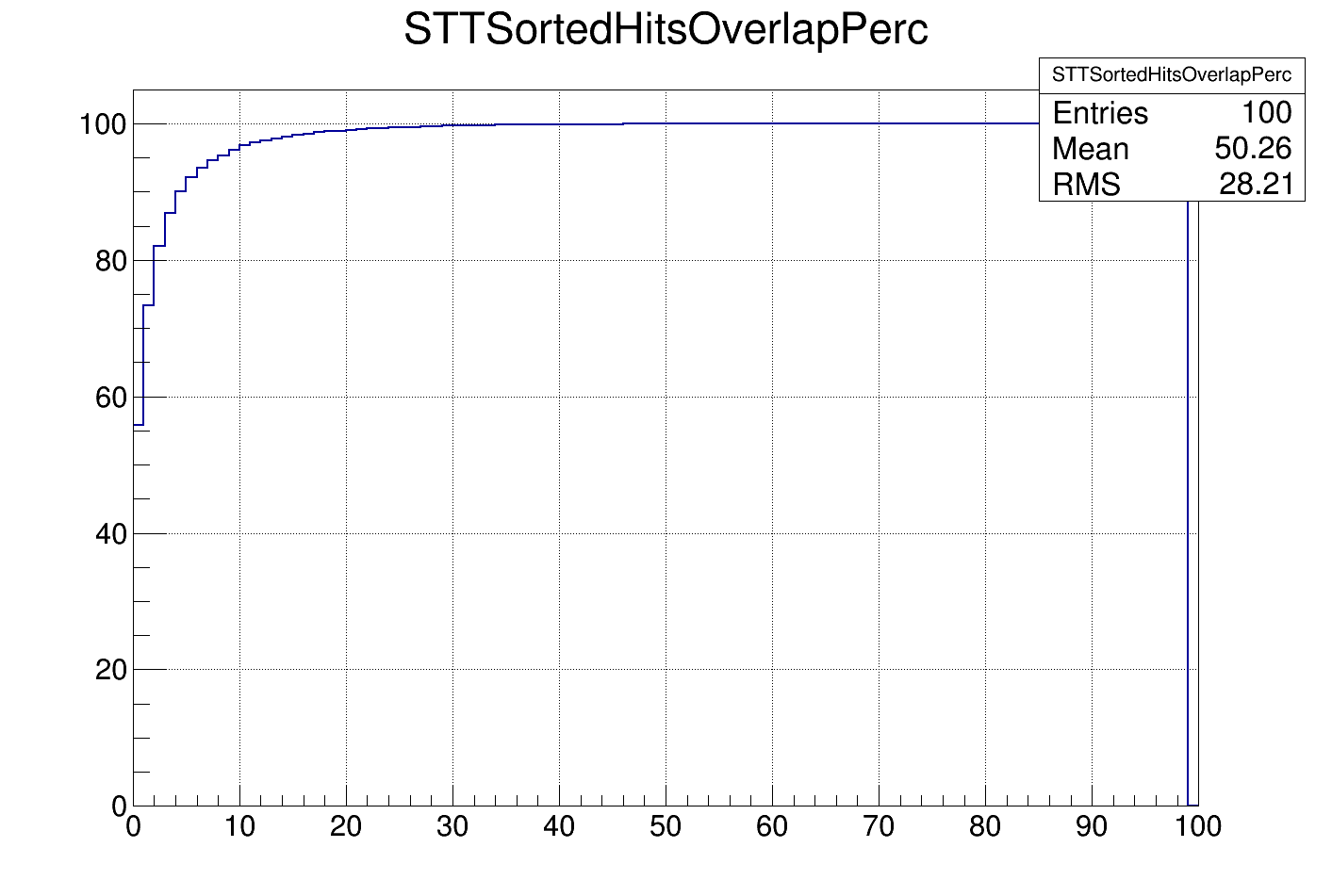 20 MHz
95 %
2 MHz
35 %
100 % at 50 ns
GEM
Time between two events 20 MHz
Time between two hits in one event
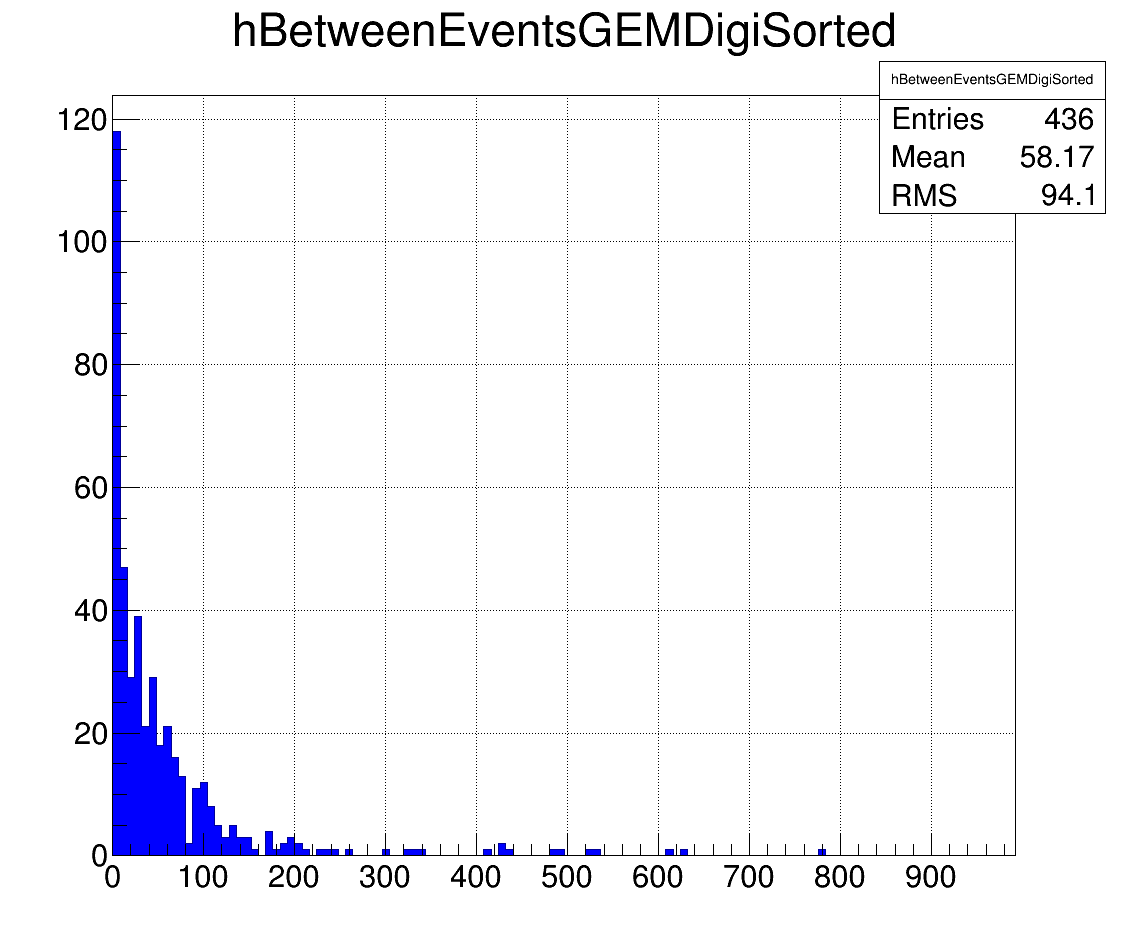 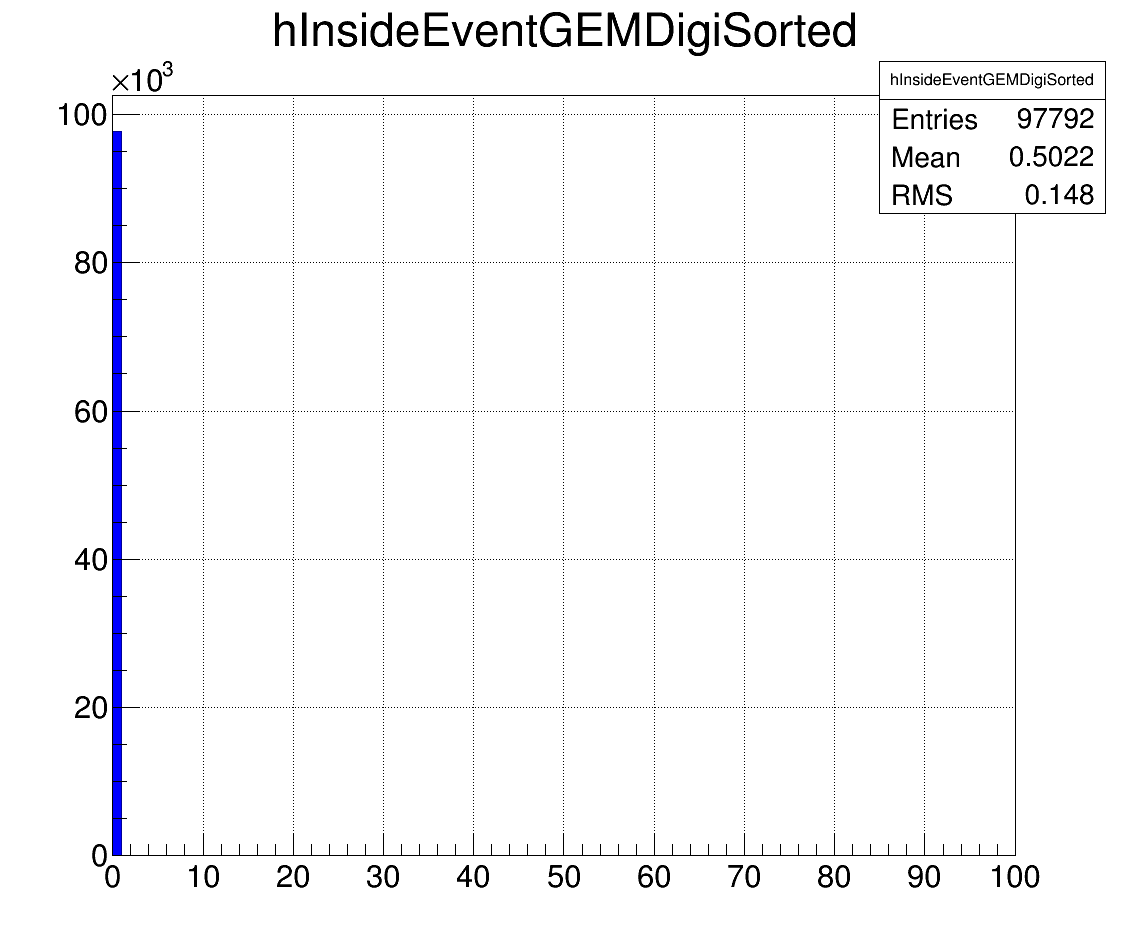 ?
Integral in %
Integral of time between events in %
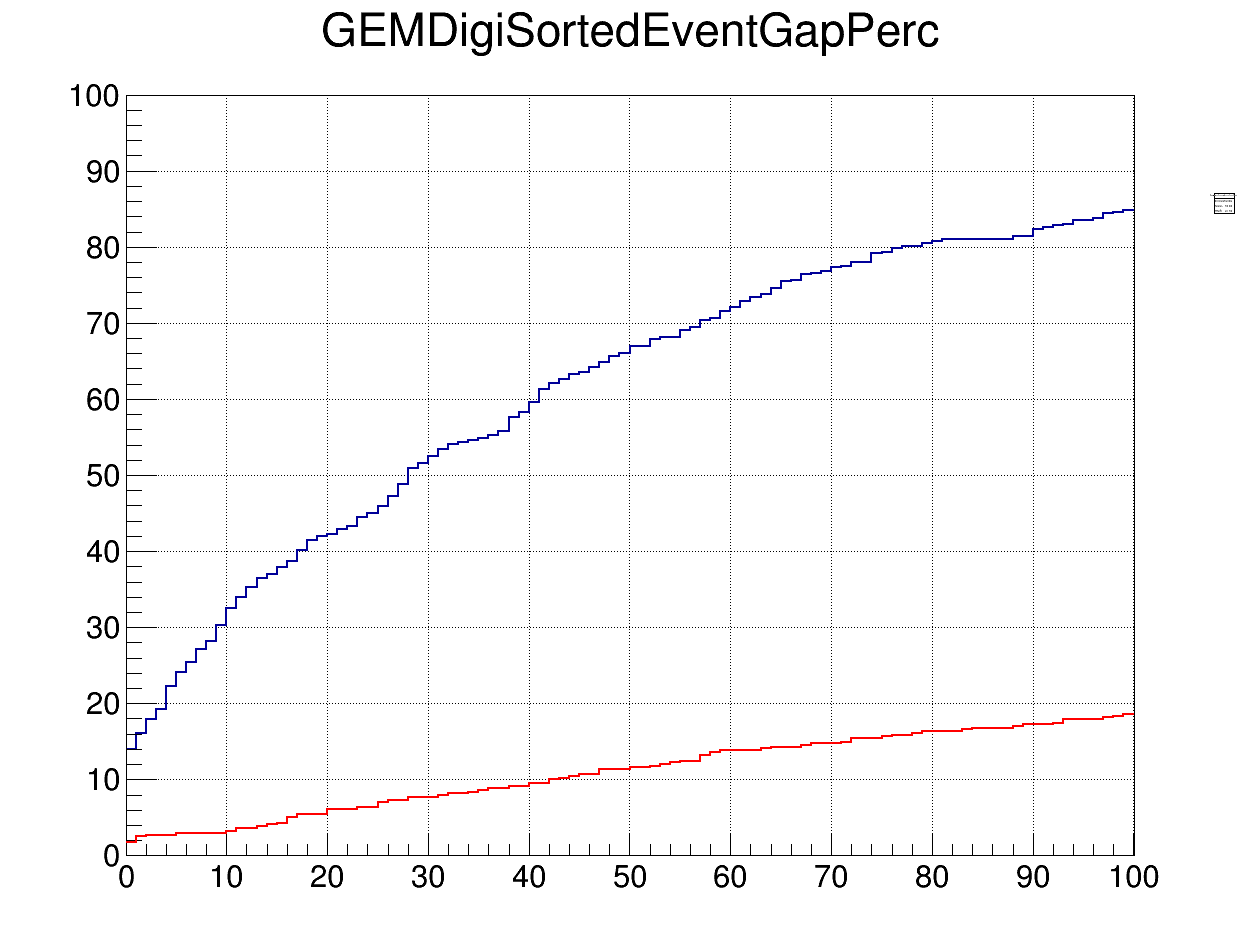 20 MHz
42 %
2 MHz
5 %
assumed 100 %
at 20 ns
SciTil
Time between two events 20 MHz
Time between two hits in one event
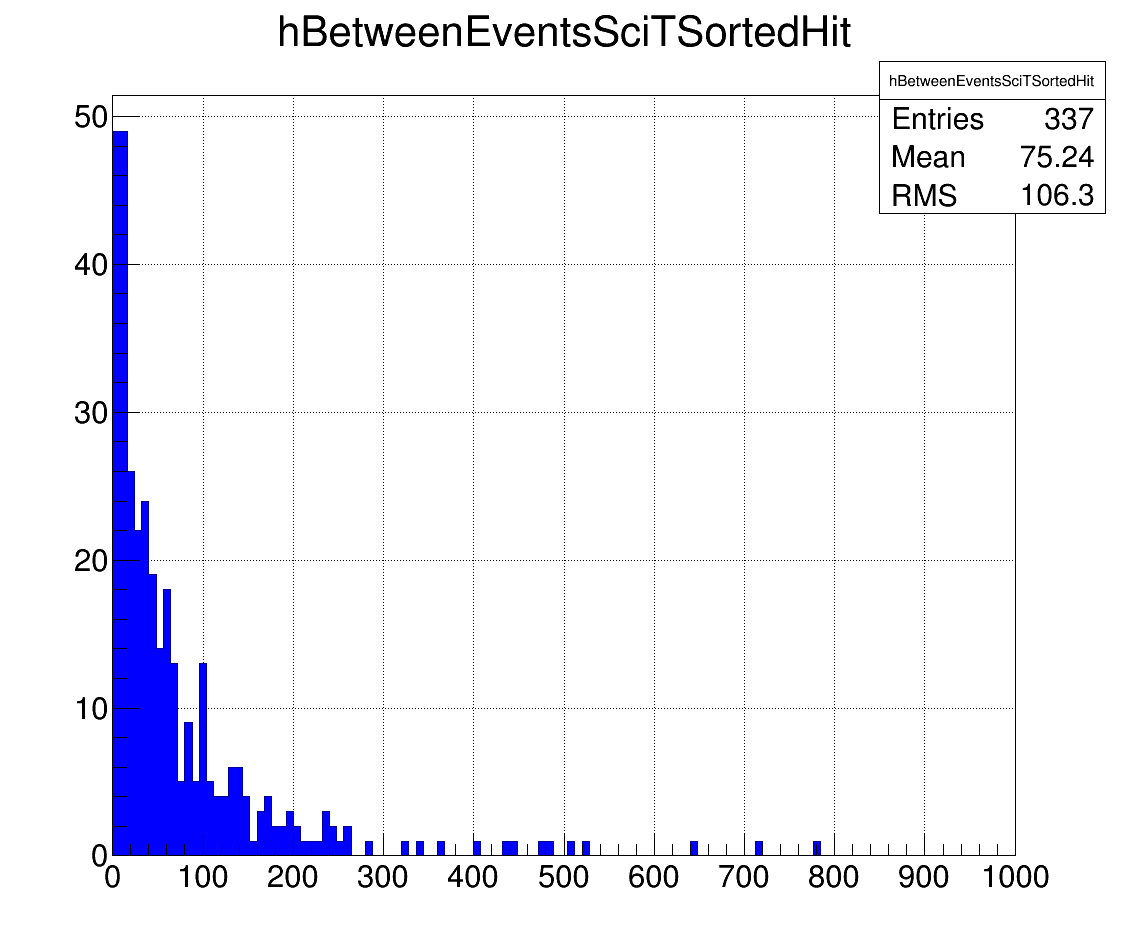 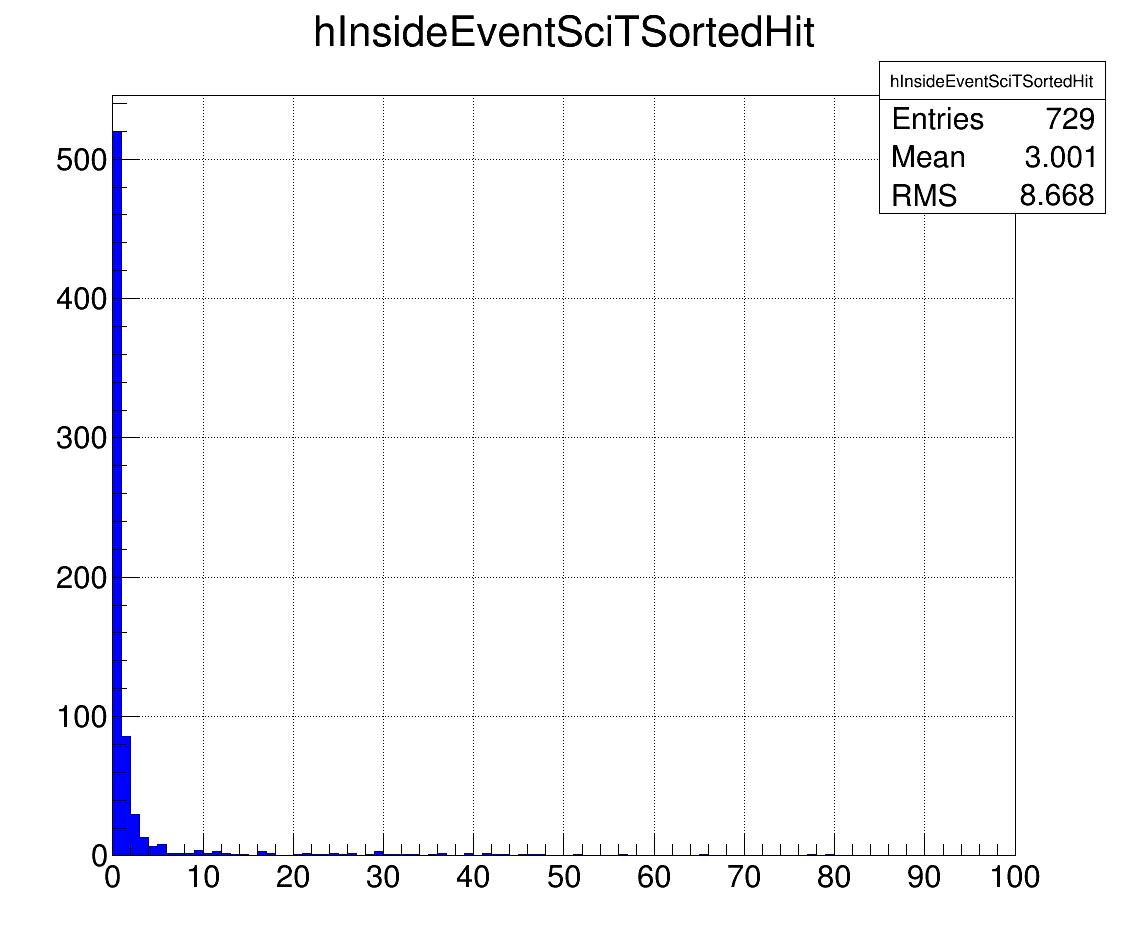 Integral in %
Integral of time between events in %
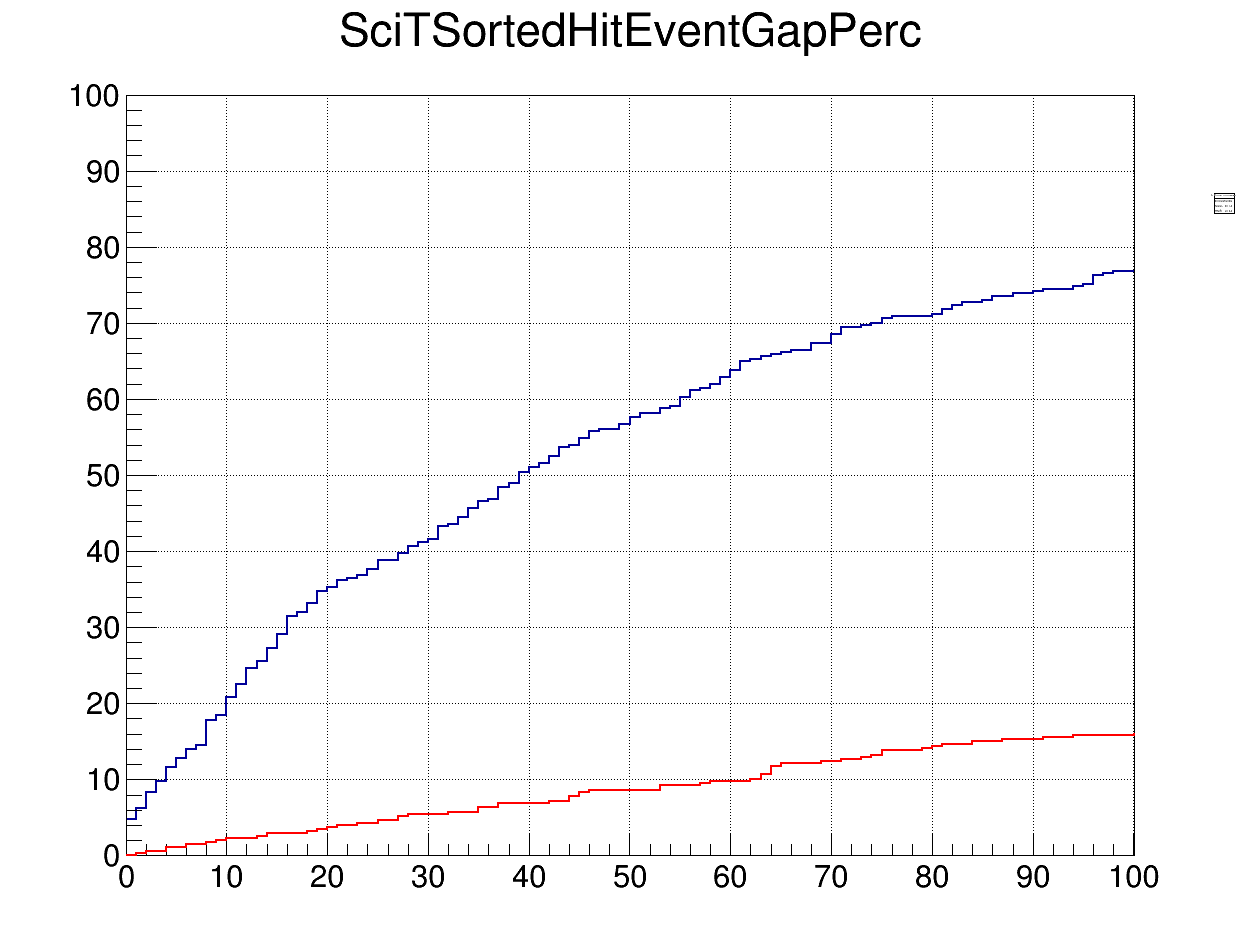 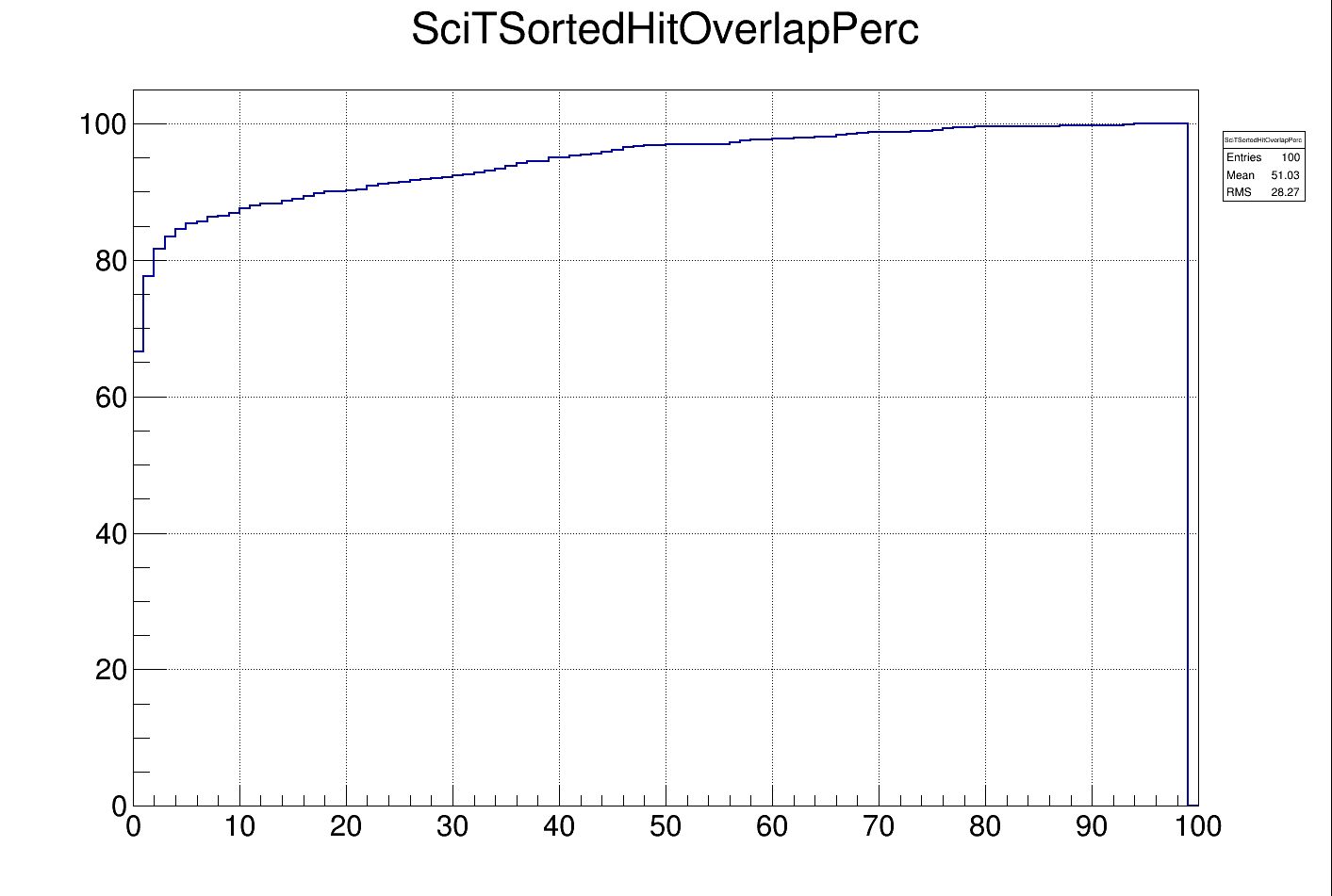 75 %
20 MHz
15 %
2 MHz
100 % at 100 ns
Overlapping Events
Conclusions & Remarks
Gap event builder is a very simple event builder operating at single detectors
Suitable to operate in the first stage of reconstruction
Gives almost clean events for fast detectors (MVD, GEM) at 2 MHz
SciTil and especially STT have a higher number of mixed events

Once tracking information is taken into account a much higher purity can be achieved

All results strongly depend on how realistic the subdetectors are simulated inside PandaRoot